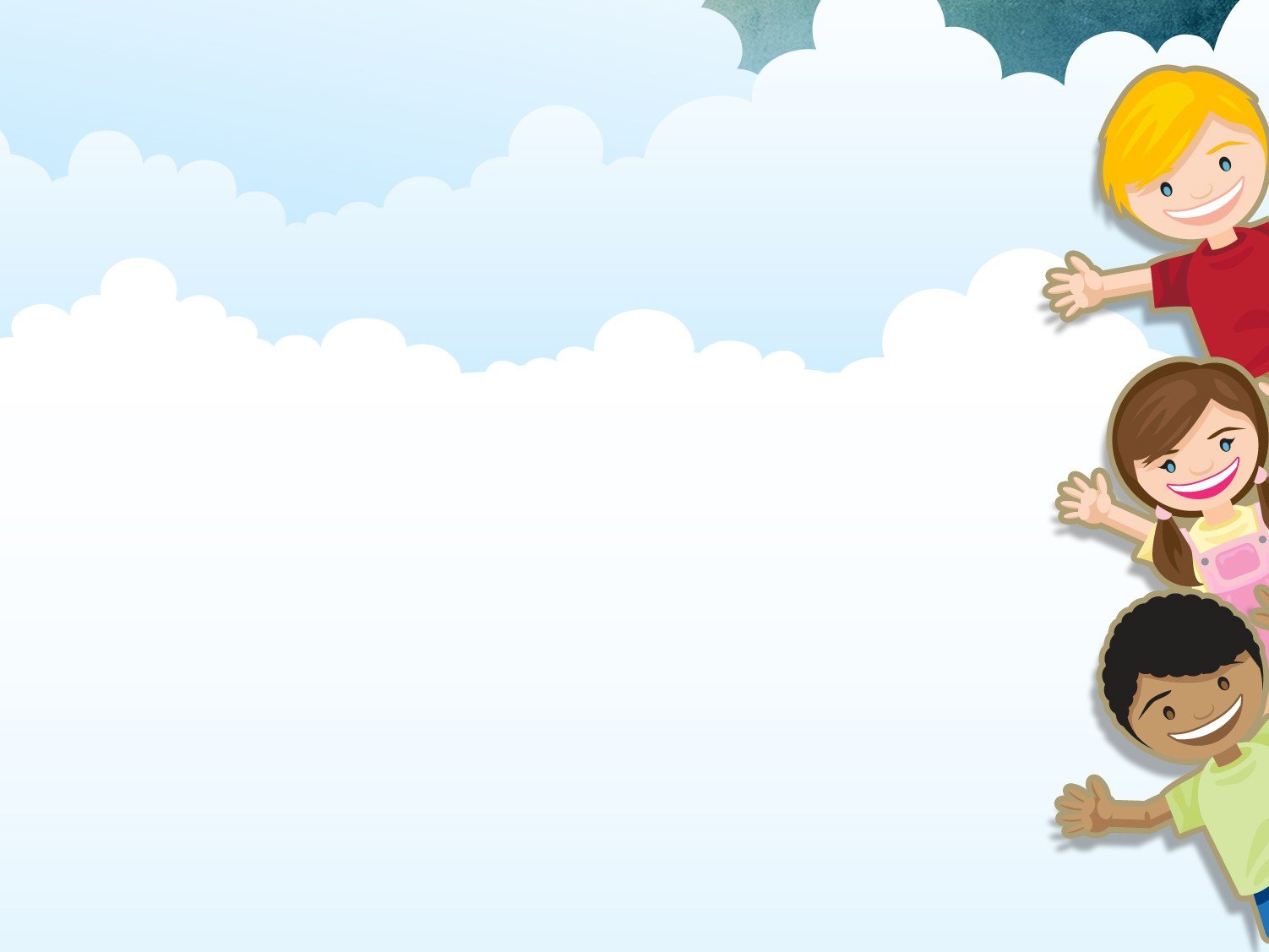 Заповядайте в ДГ „Радост” 2
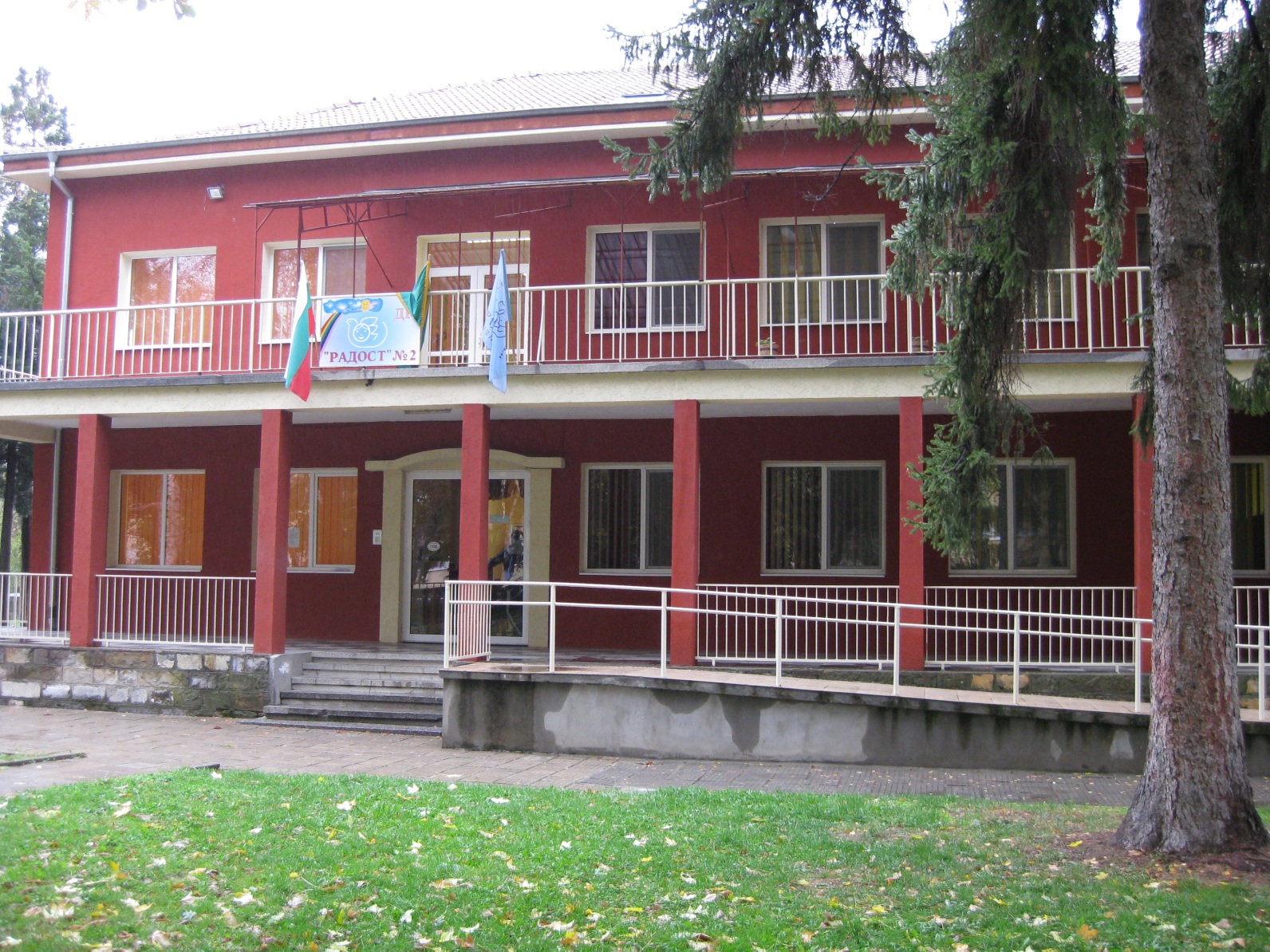 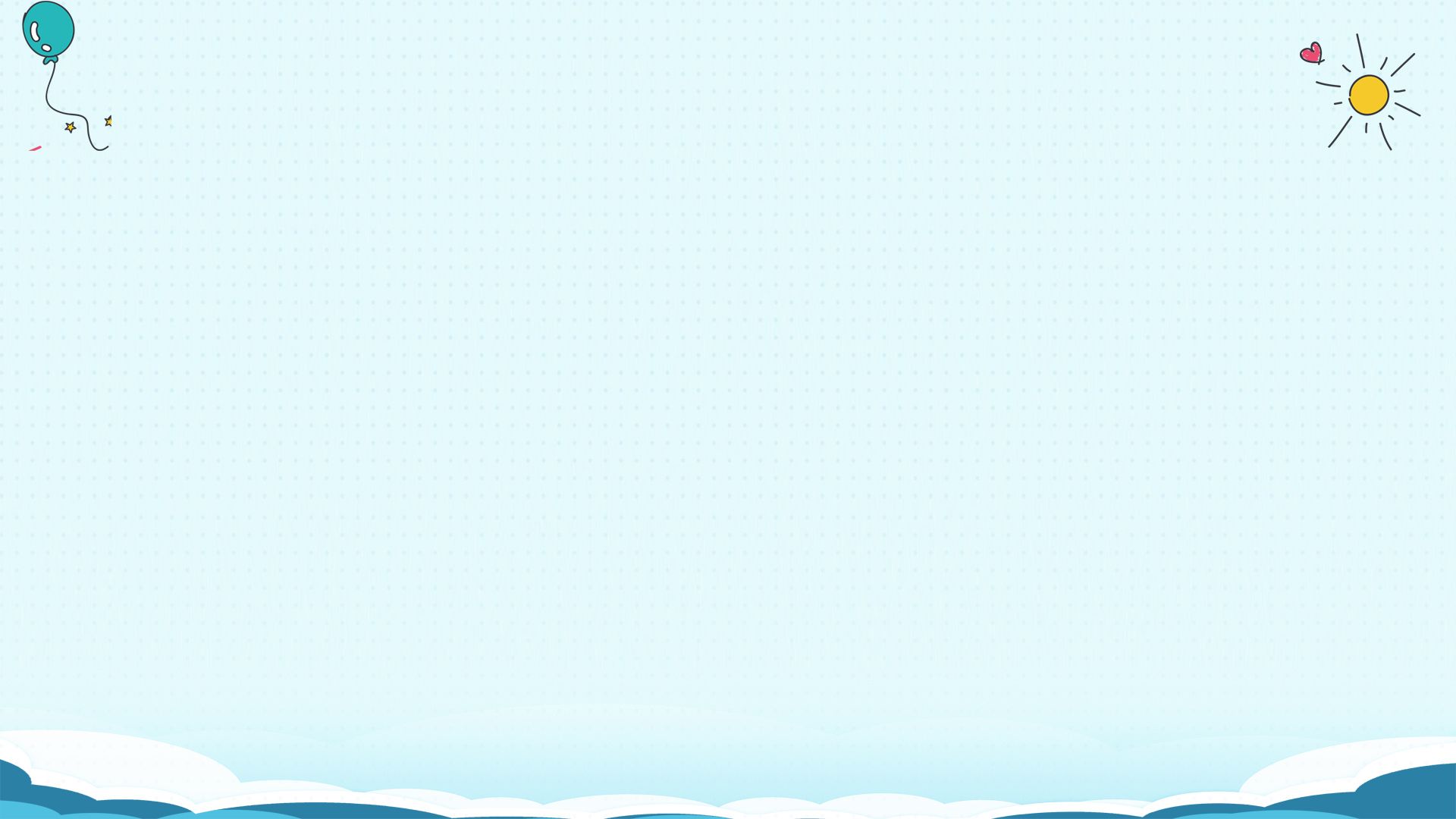 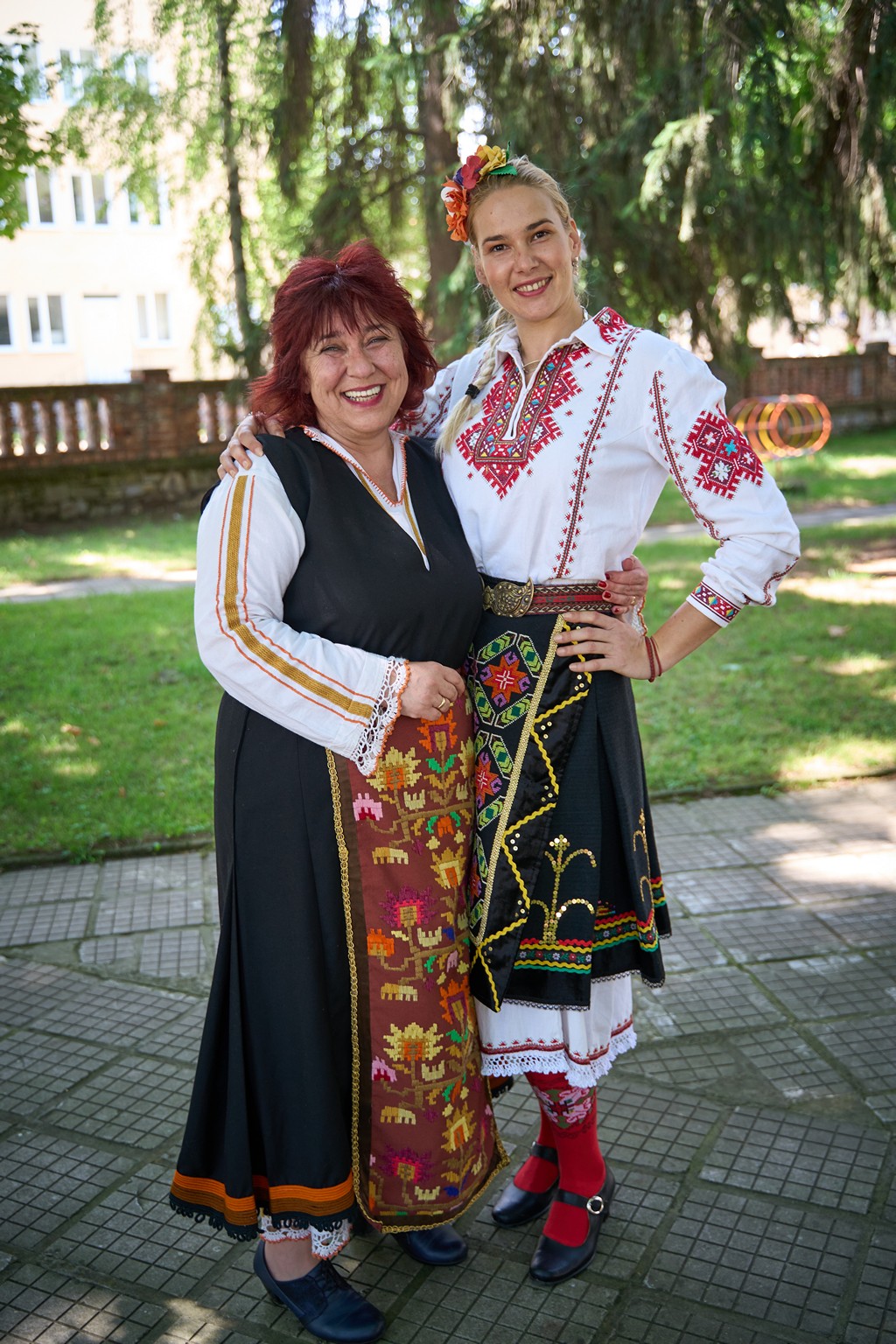 Г-жа Ивелина Тодорова и г-жа Ива Лалева 
ще бъдат учители на Първа група ,,Усмивка”, филиал 2 на 
ДГ ,,Радост“-  гр. Севлиево през учебната 2022/2023 г.
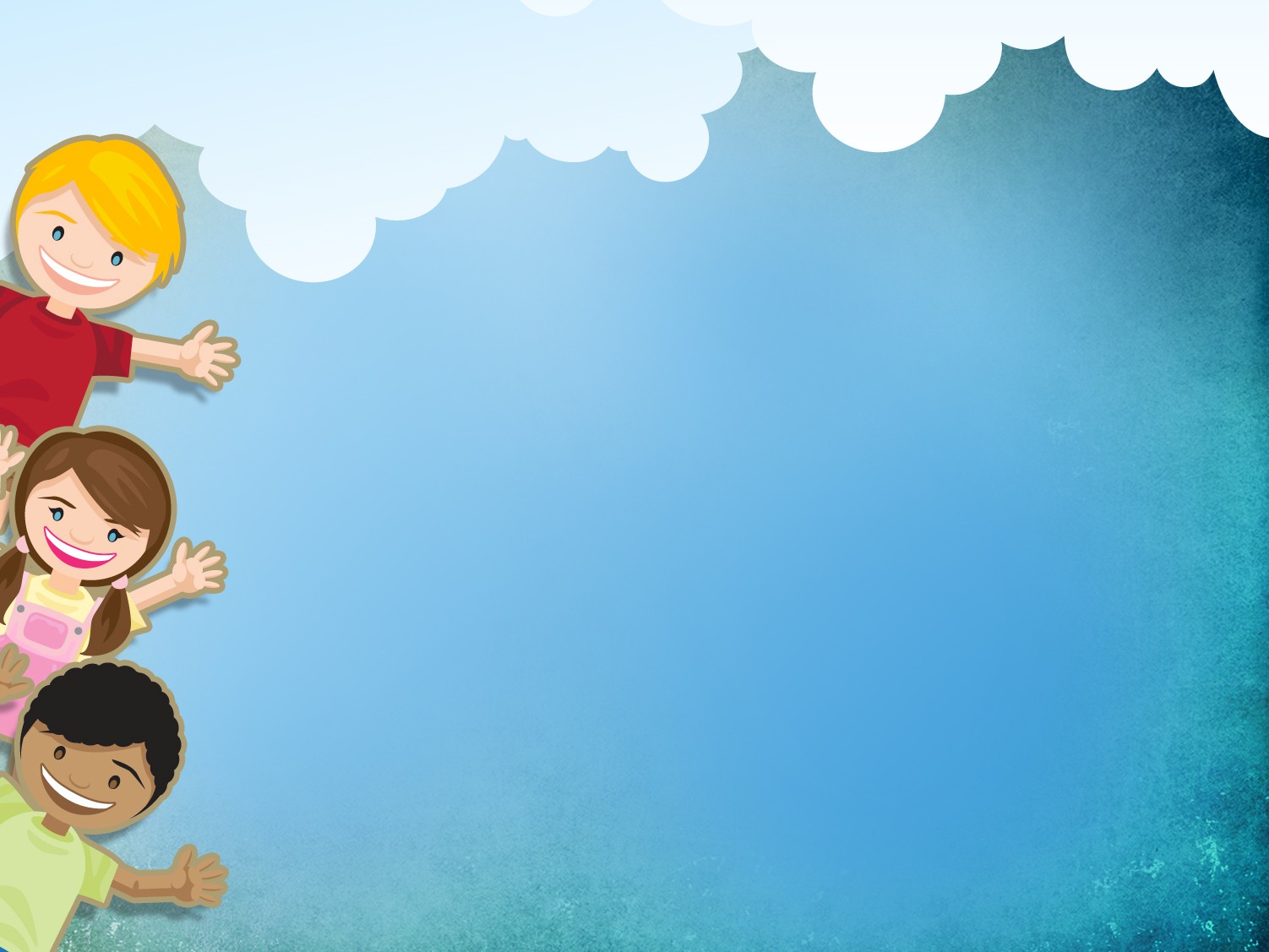 Детска градина ,,Радост” е:

Уютна, комфортна и гостоприемна. Разполага с модерна материална – техническа база и отлични условия за труд, спорт, игри и отдих. Пълноценно меню съобразено с нуждите на децата и в съответствие с изискванията на МЗ за здравословно хранене.
Защото всяко едно дете е уникално само по себе си и ние предлагаме индивидуален подход в
 работата си с него.

На сайта на ДГ и на Facebook страницата може да се видят снимки и видеоклипове, които ще Ви помогнат да се потопите в атмосферата на ДГ ,,Радост”.
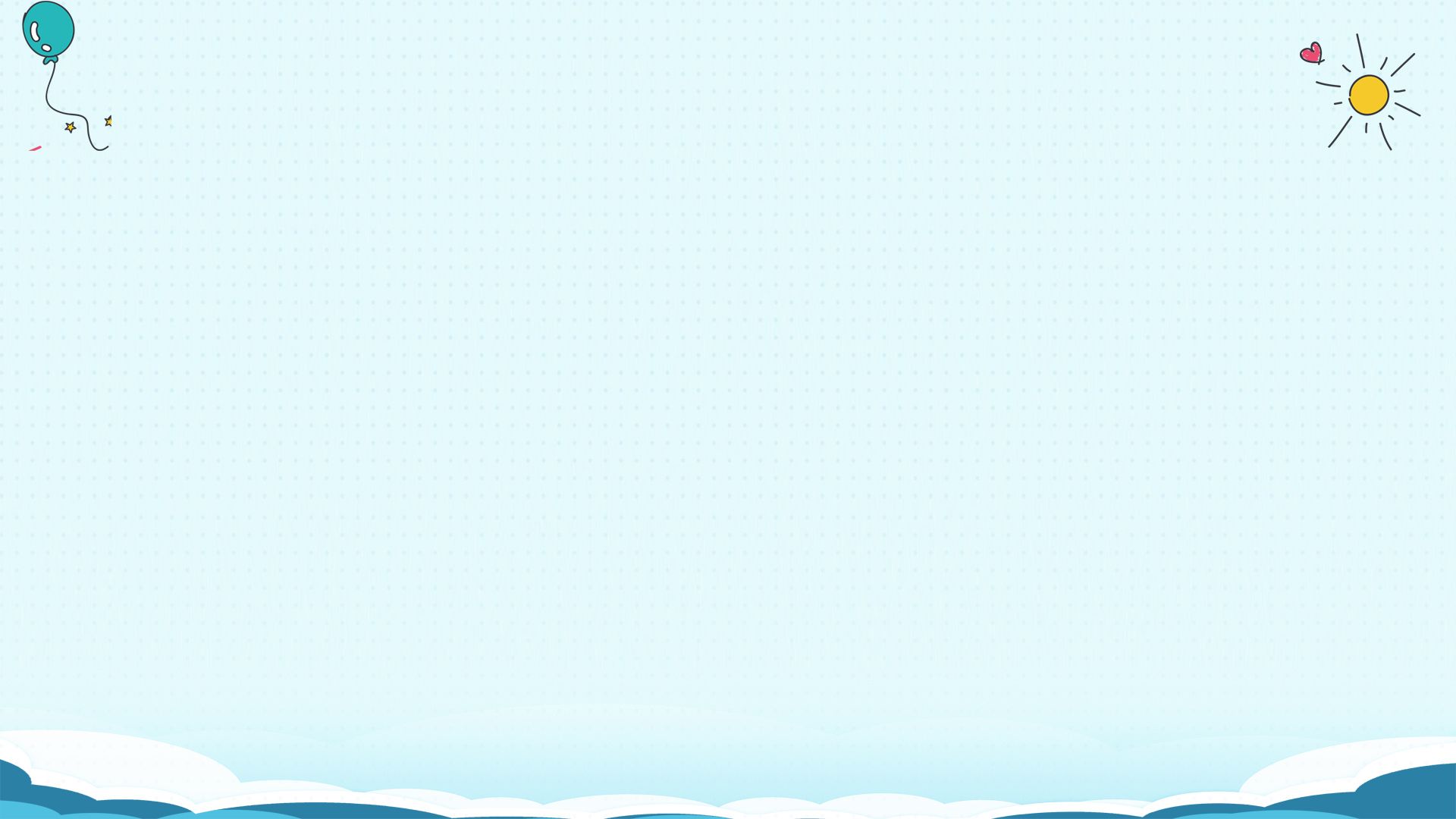 Интериорът в група        ,,Усмивка”
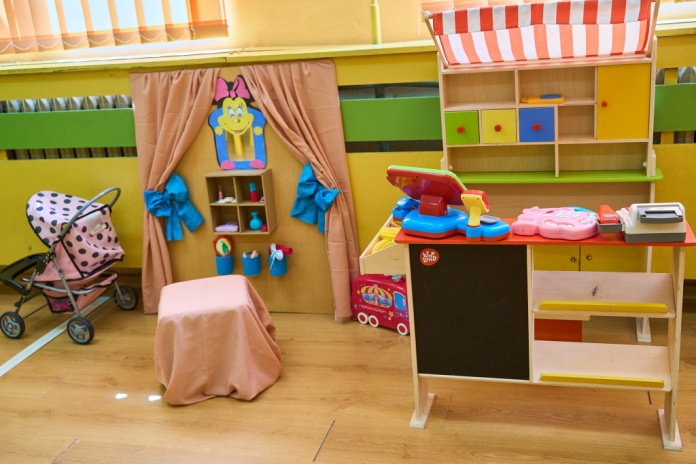 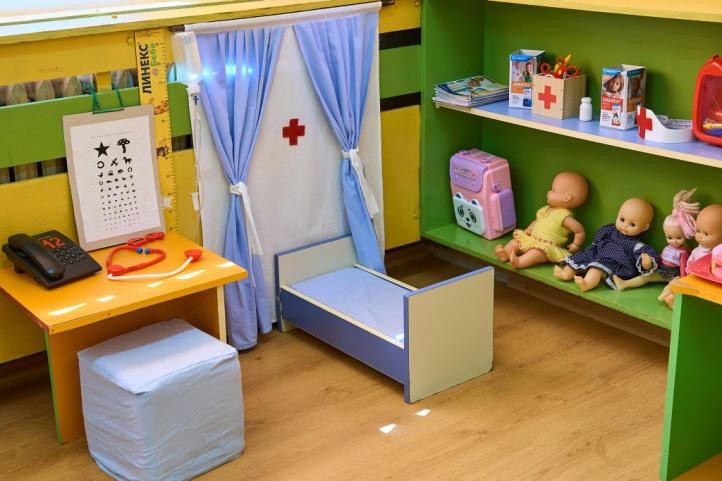 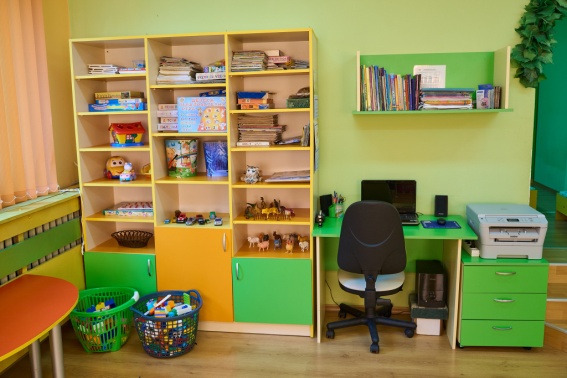 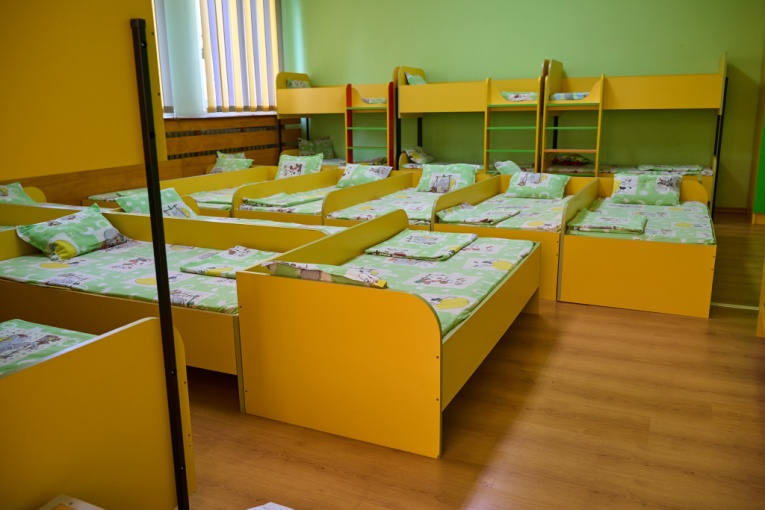 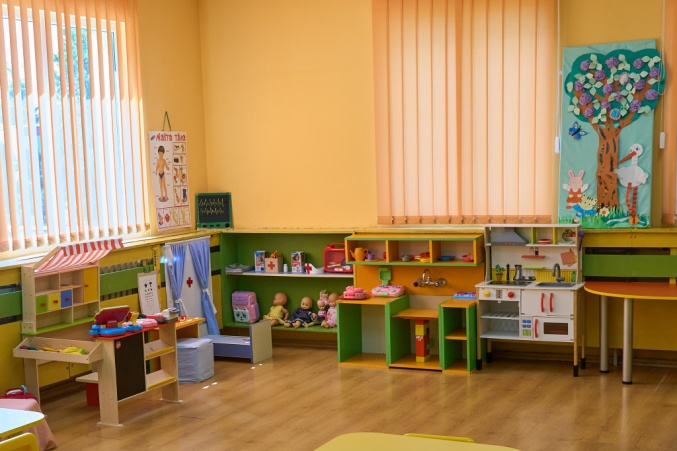 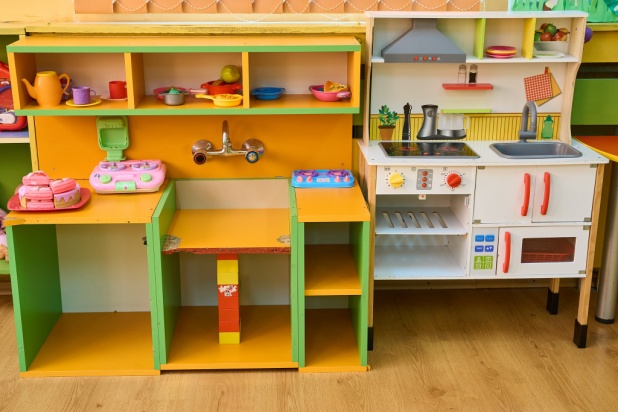 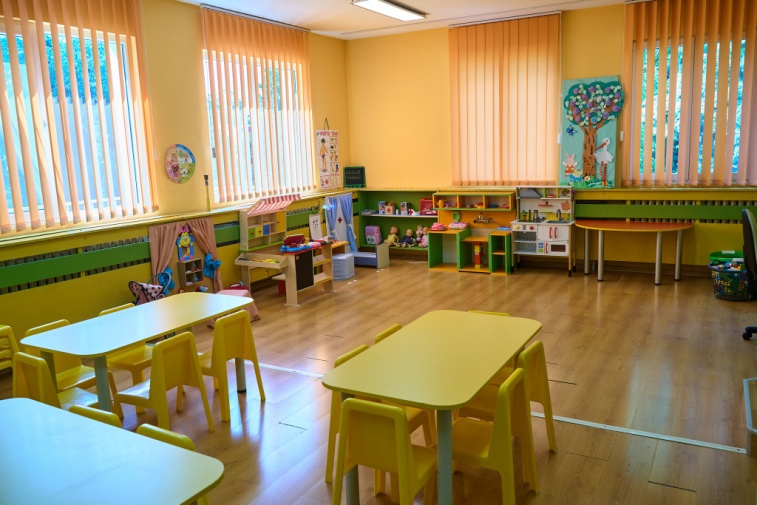 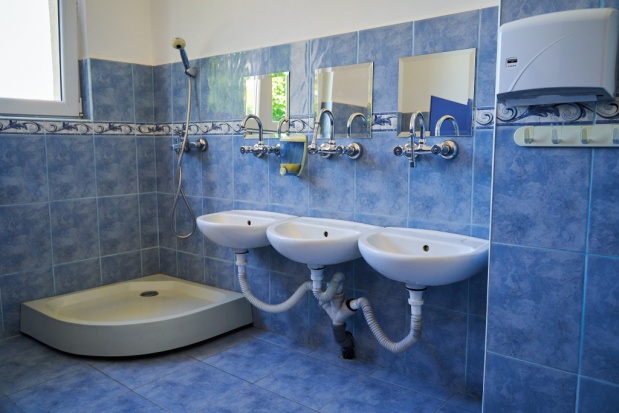 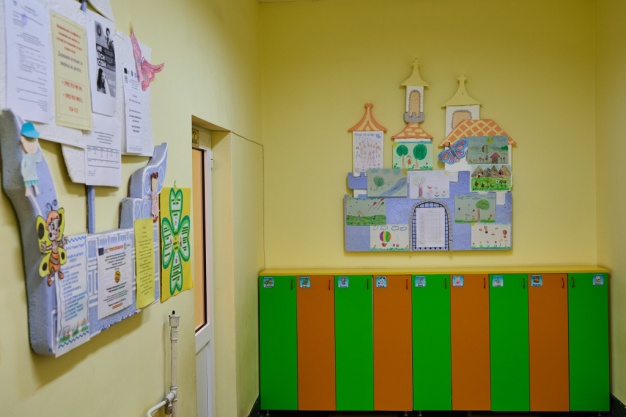 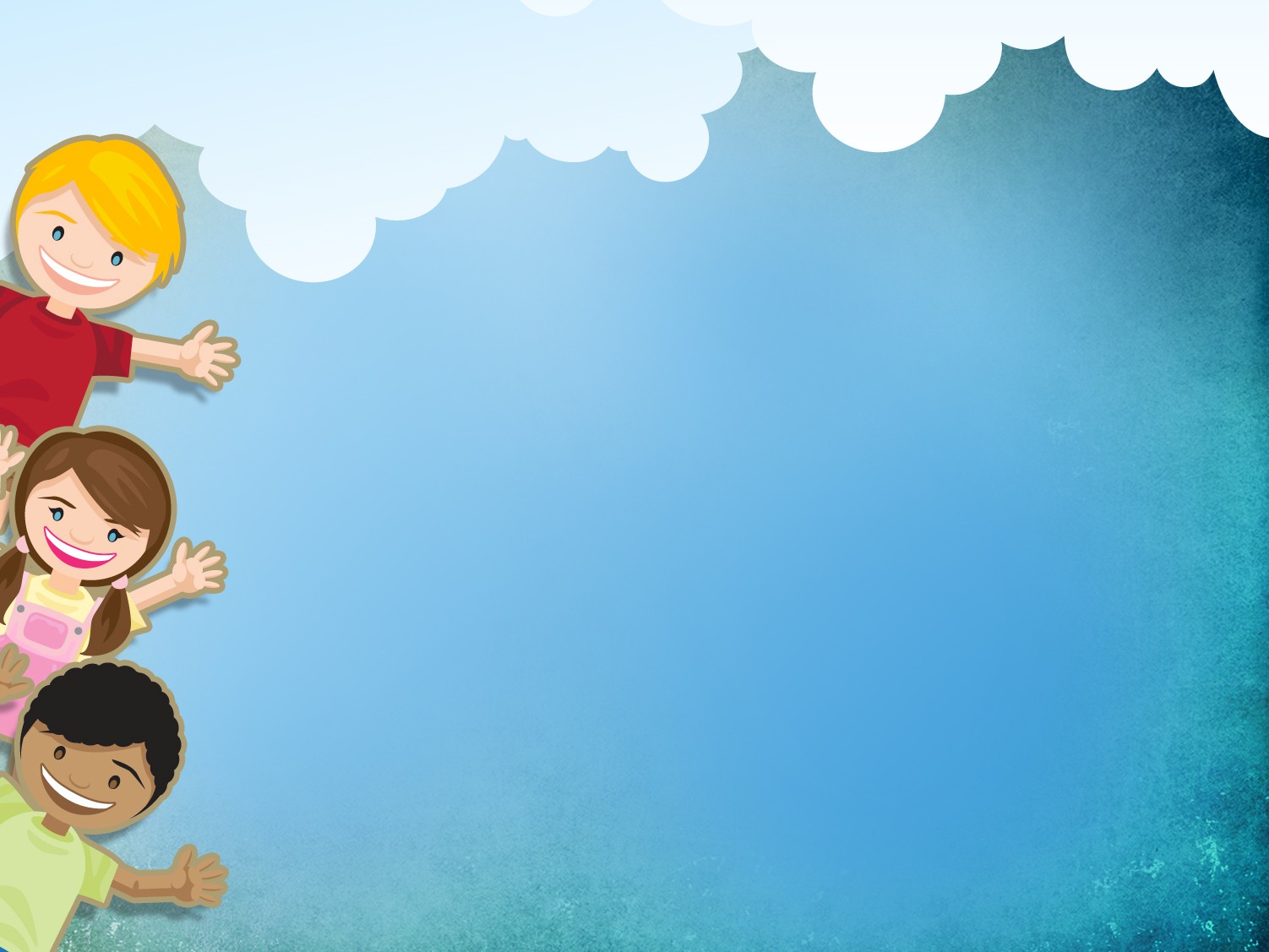 Според  нас:

,,Най - добрият начин да направите добро за децата е да ги направите щастливи.“
Главен принцип на нашата 
педагогическа работа е да покажем на детето, 
че е обичано, разбирано, уважавано, независимо
дали е послушно или палаво, да стимулираме
 силните страни на всяко дете.

Да накараме всяко дете да се 
радва и да е доволно от
постиженията си.

Да разпознаваме, уважаваме, поощряваме 
индивидуалните различия
 на всяко дете.
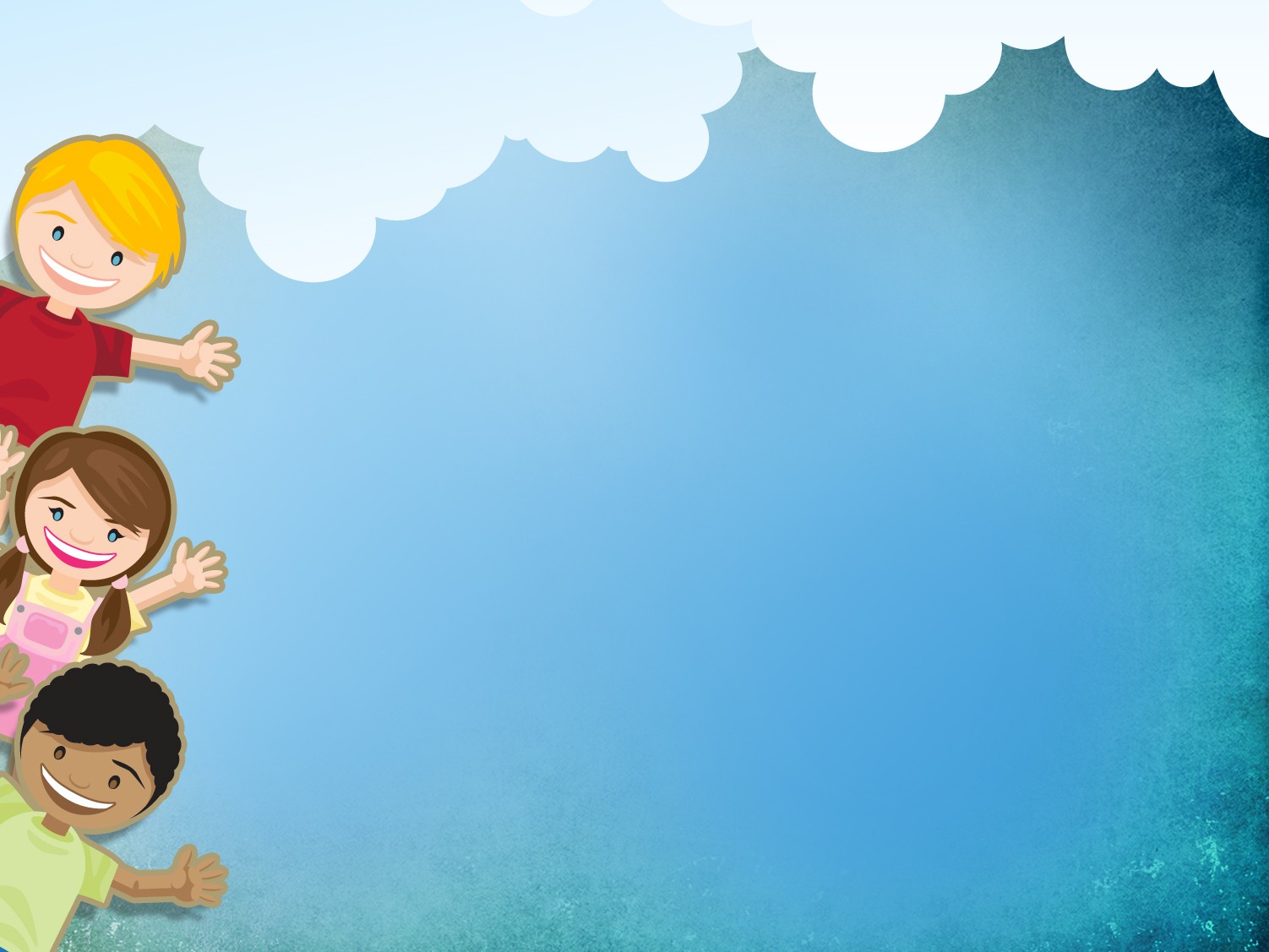 В нашата работа се стараем  да има  баланс между традиционните и иновативните методи на обучение. Всяко дете е различно, мисли и чувства по различен начин.
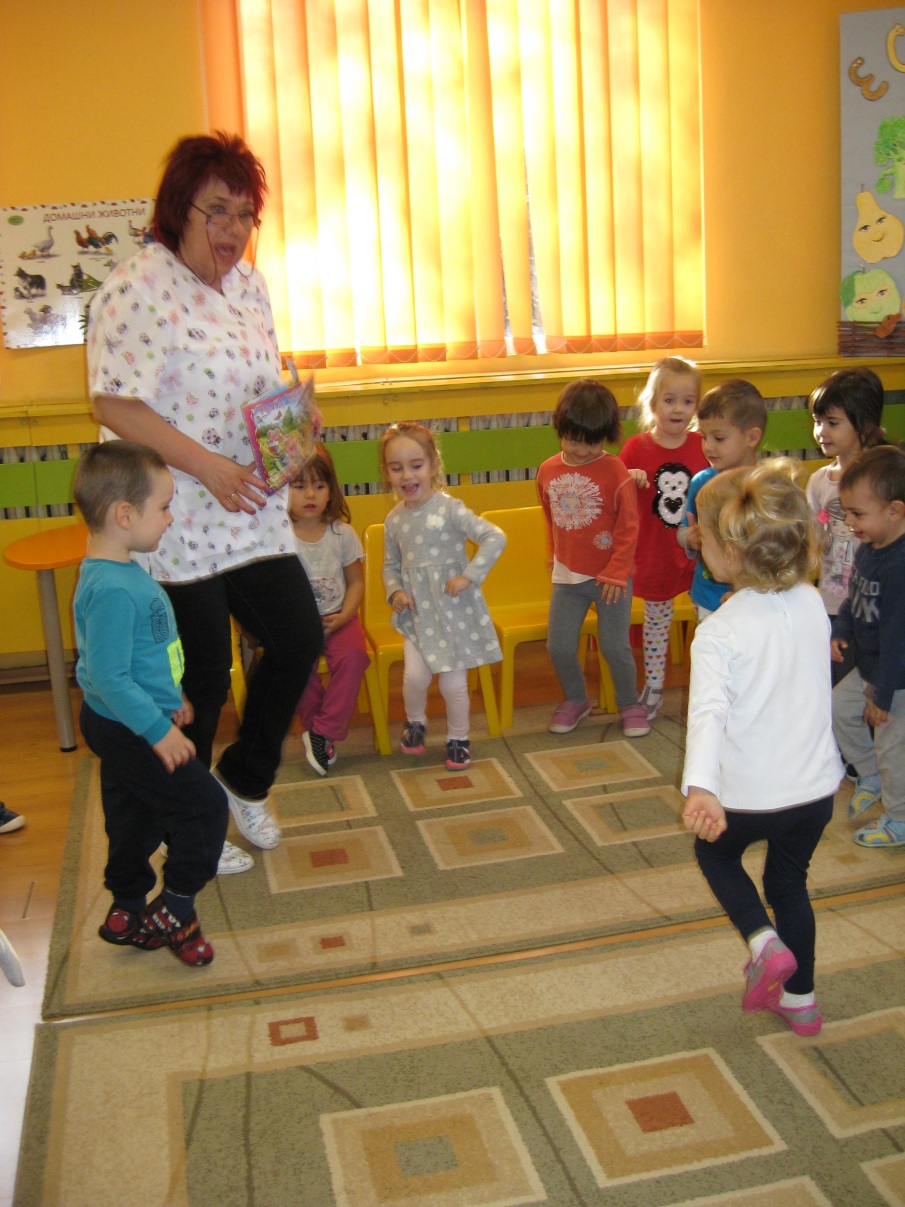 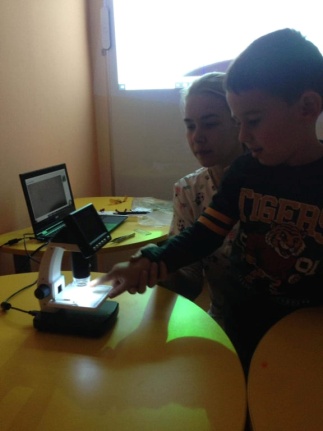 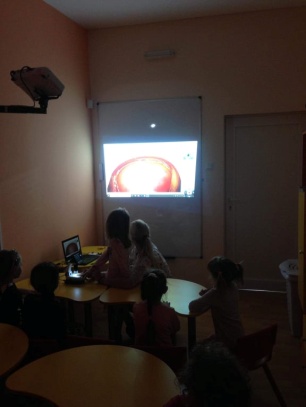 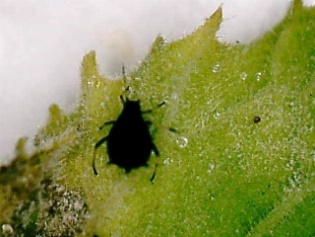 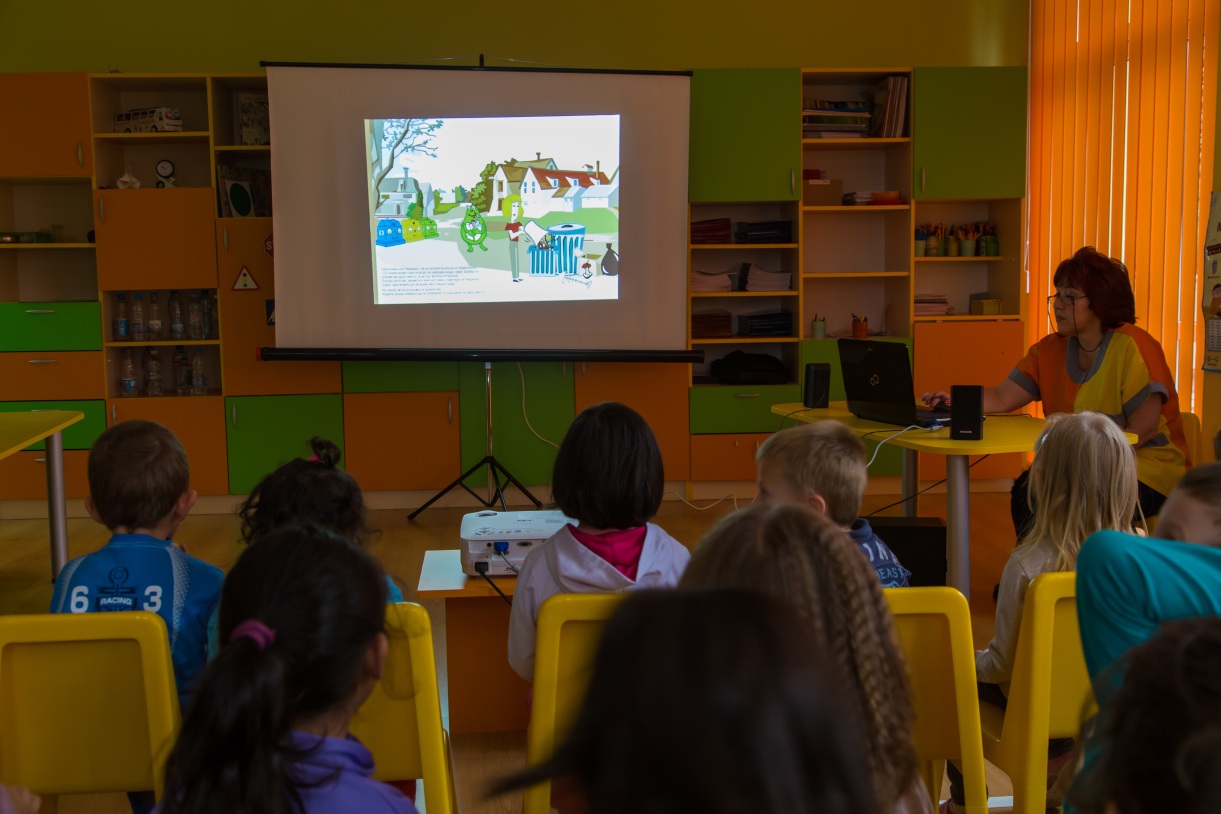 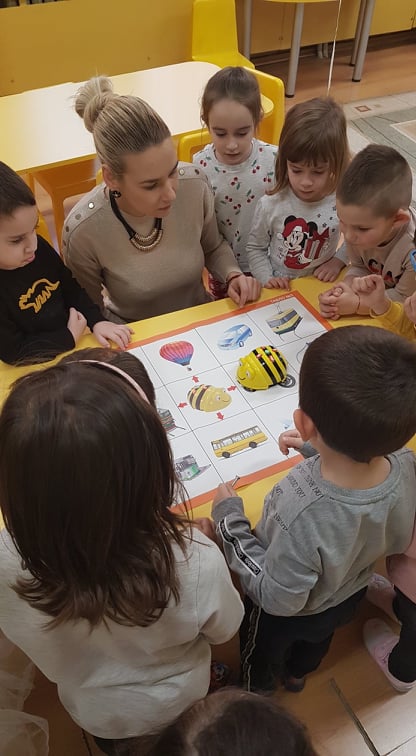 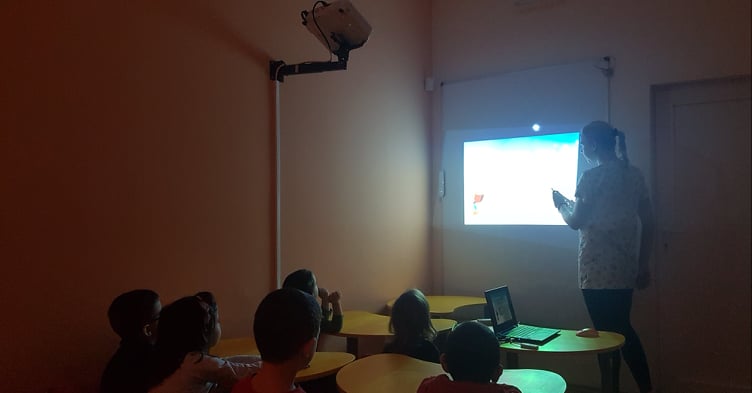 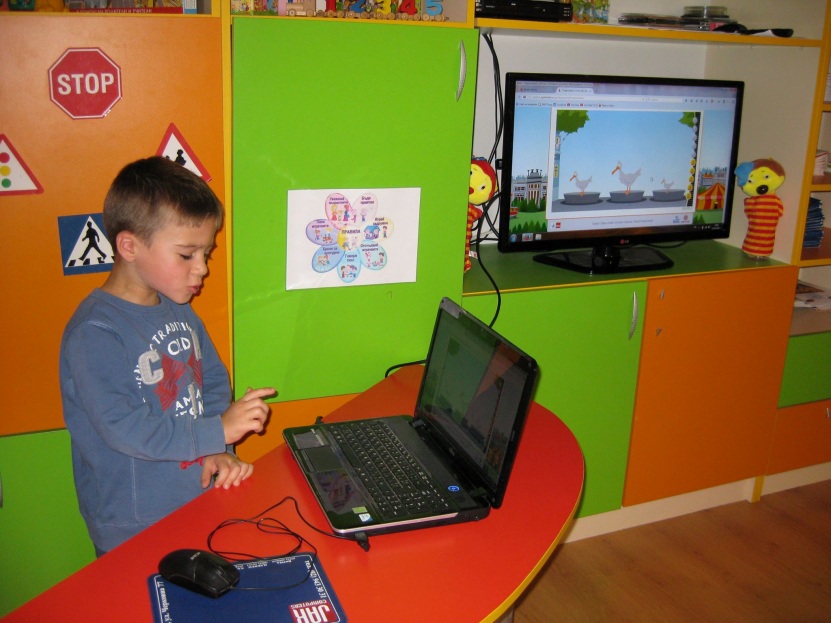 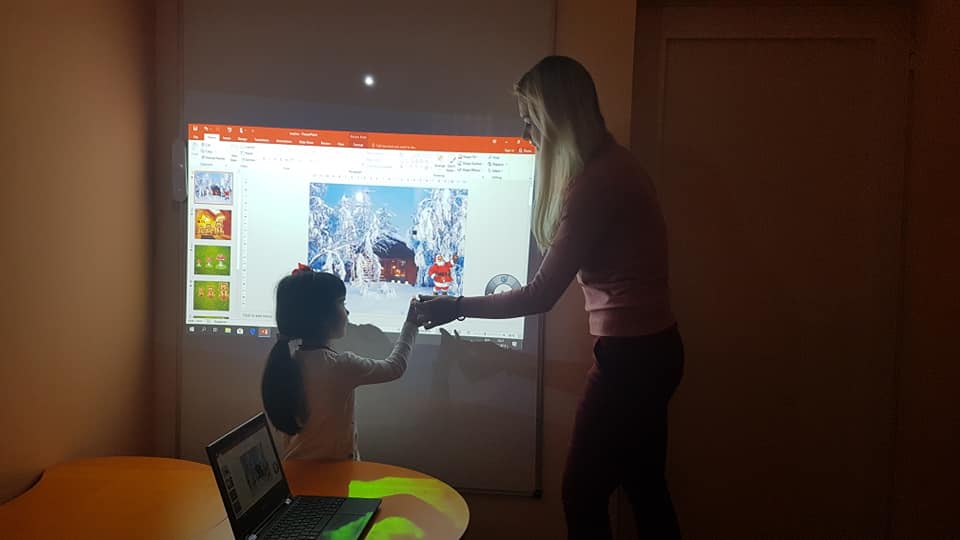 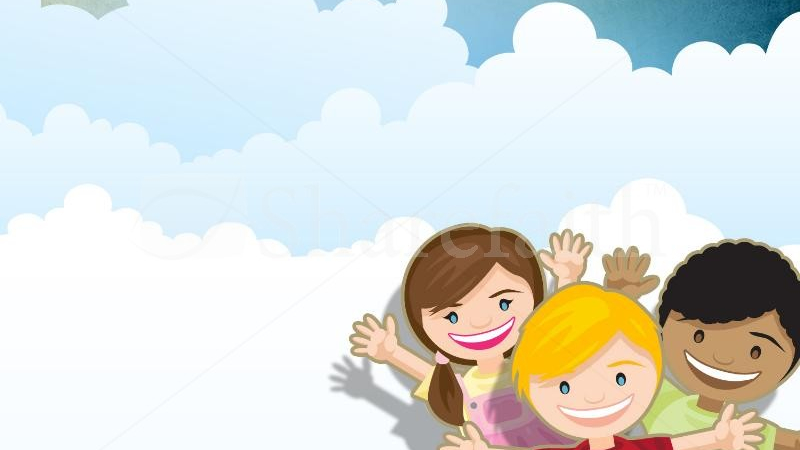 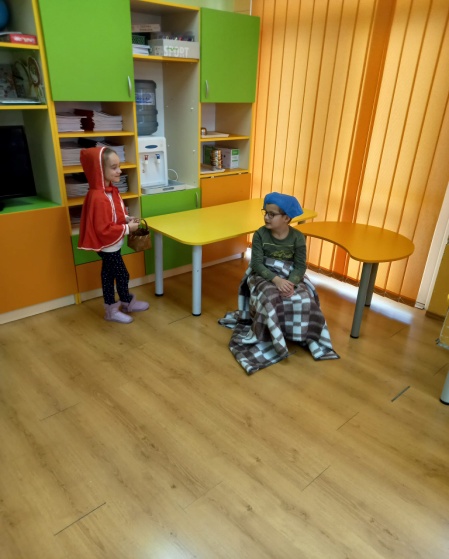 УЧАСТИЕ В ПРОЕКТИ
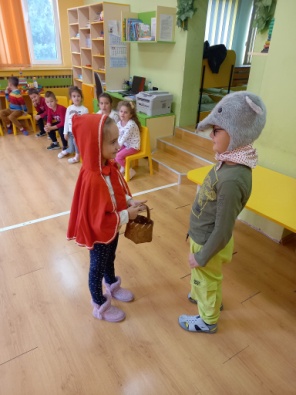 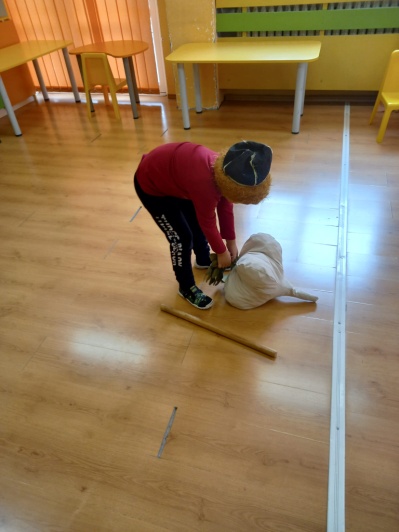 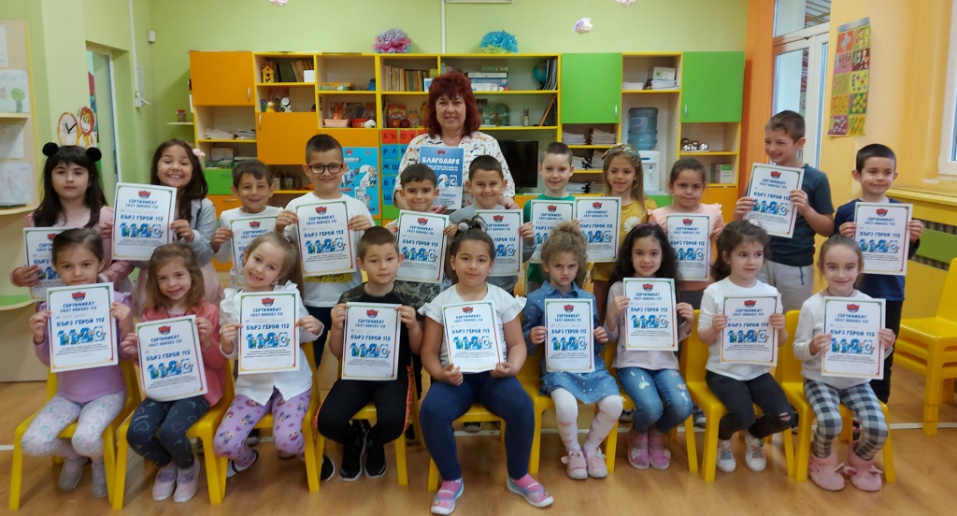 Проект - „Активно приобщаване в системата на предучилищното образование“ Допълнително обучение по български език на деца от уязвими групи
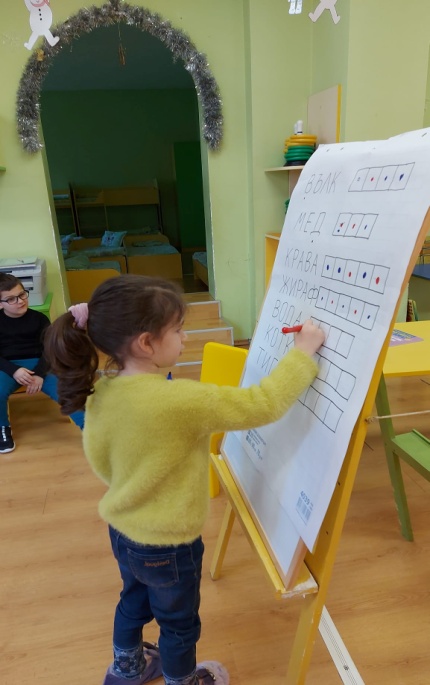 Проект -БЪРЗ ГЕРОЙ 112. "Заедно можем да спасим живот - за обучение на деца за разпознаване симптомите на инсулт.
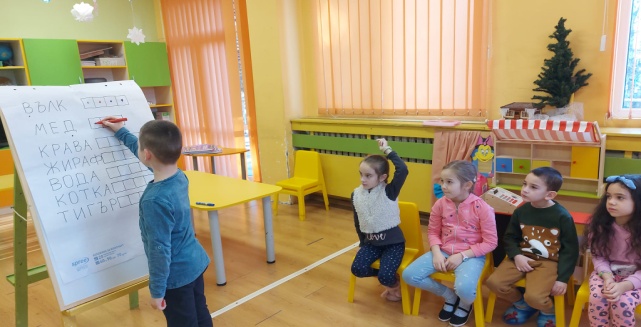 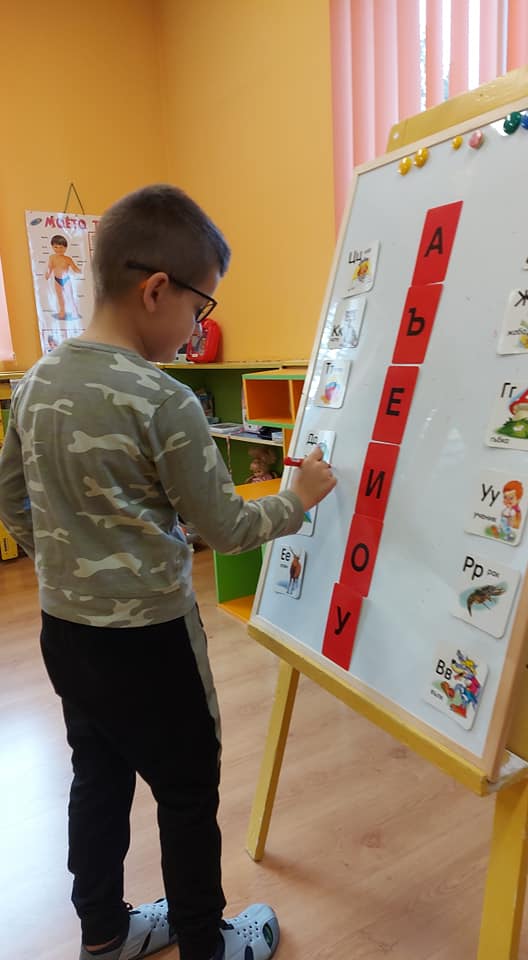 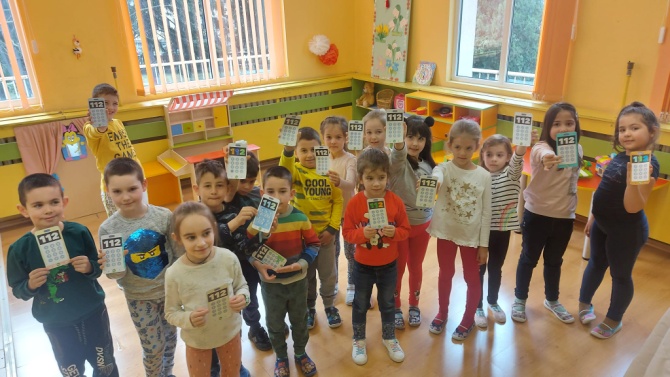 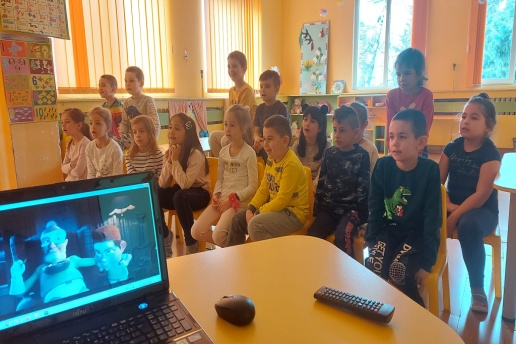 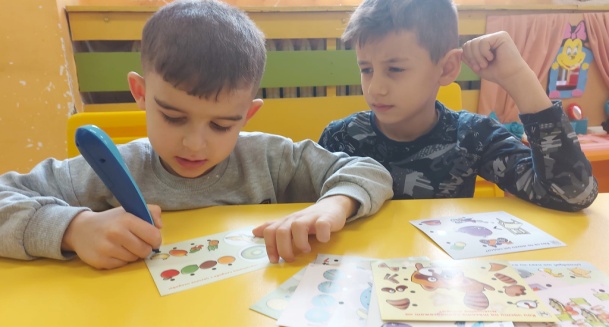 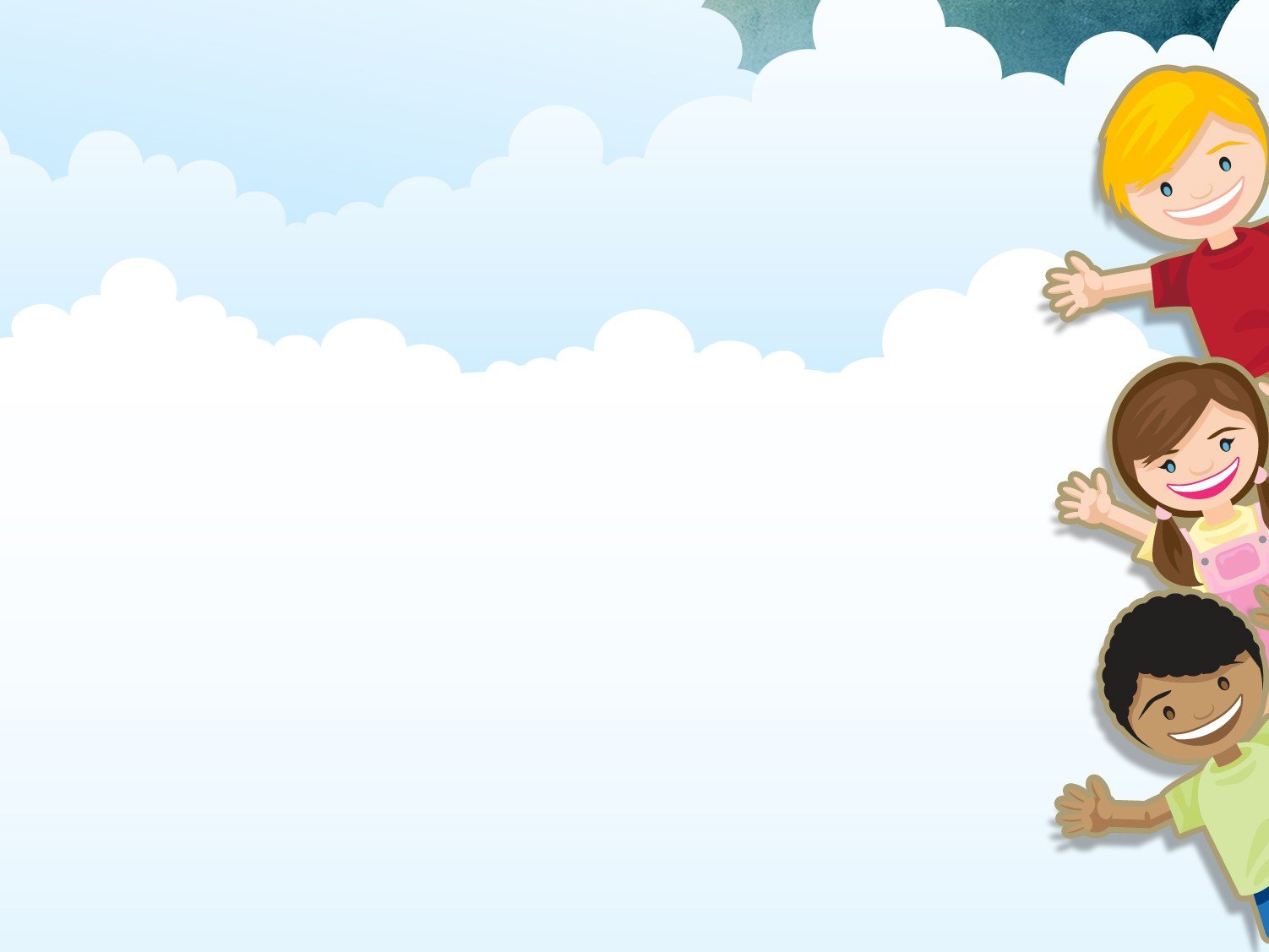 Представяне на група „Усмивка” на 
ДГ ,,Радост” 2 в Национални фестивали
,,Семе Българско” и „Наука на сцената 8’’
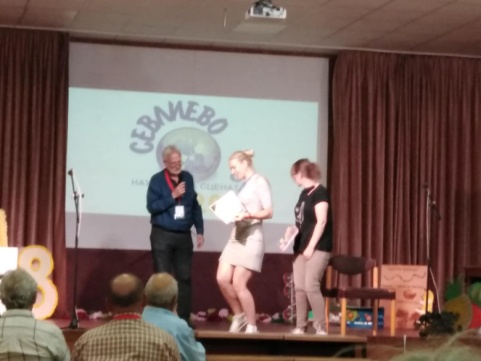 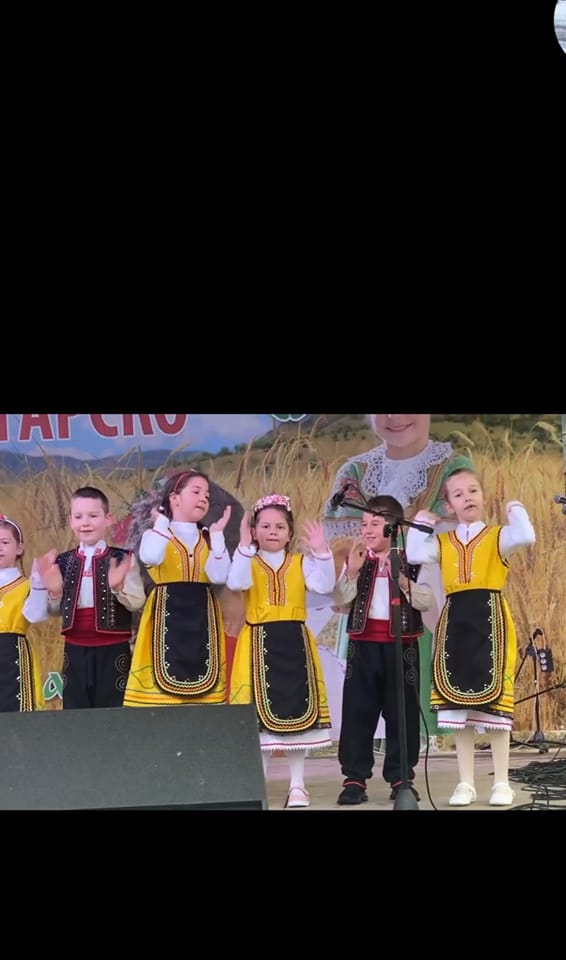 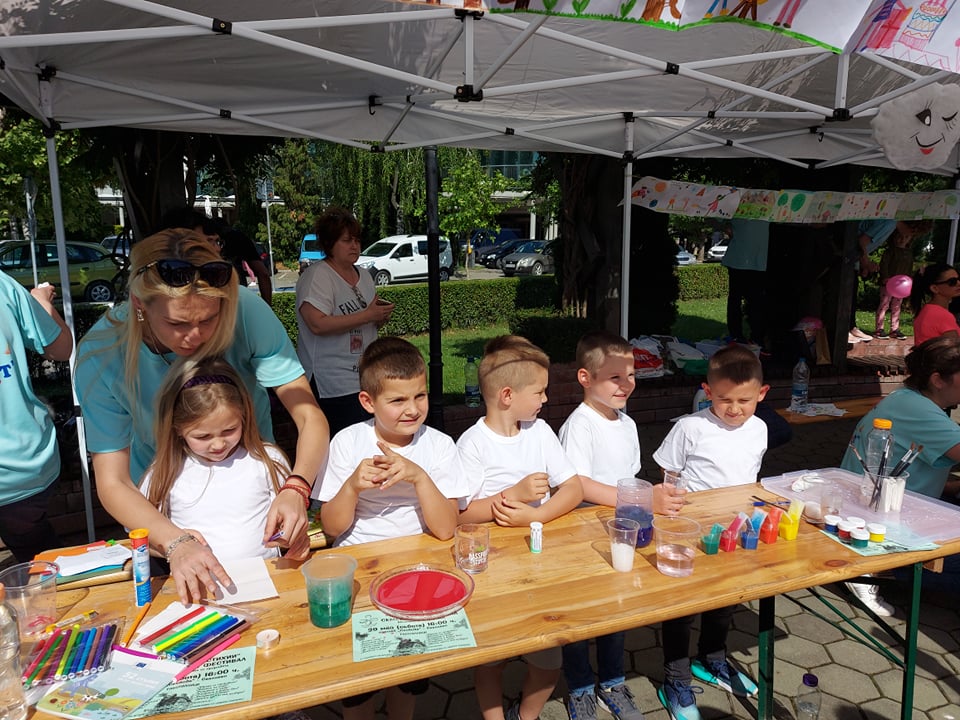 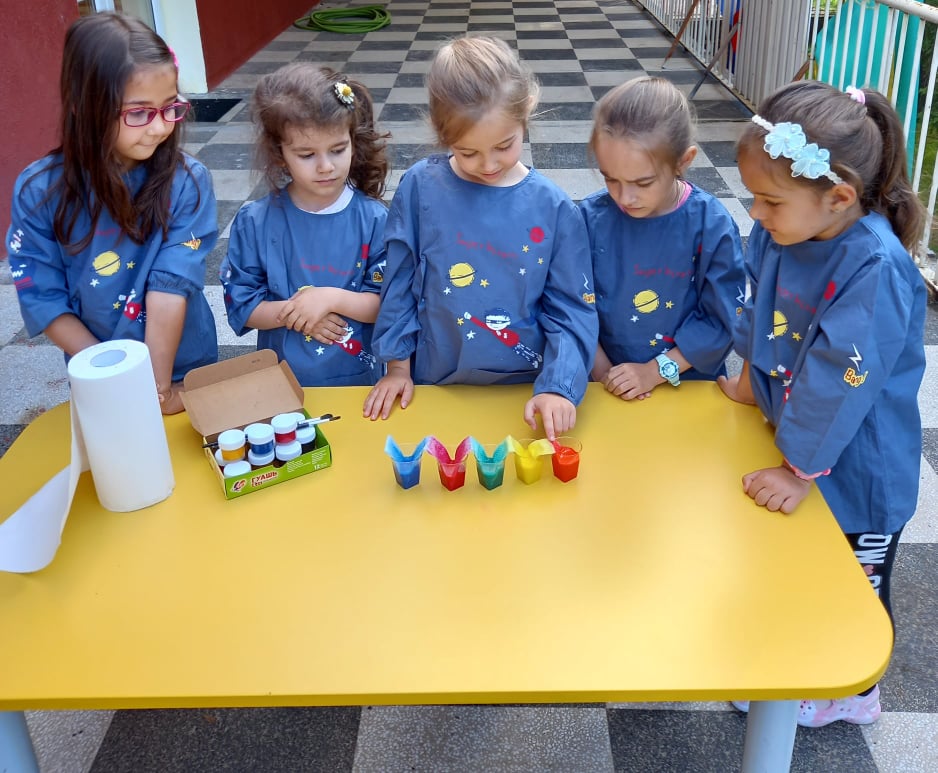 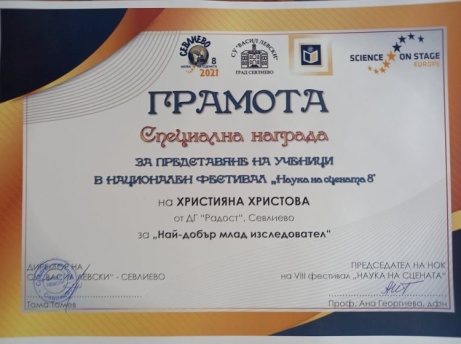 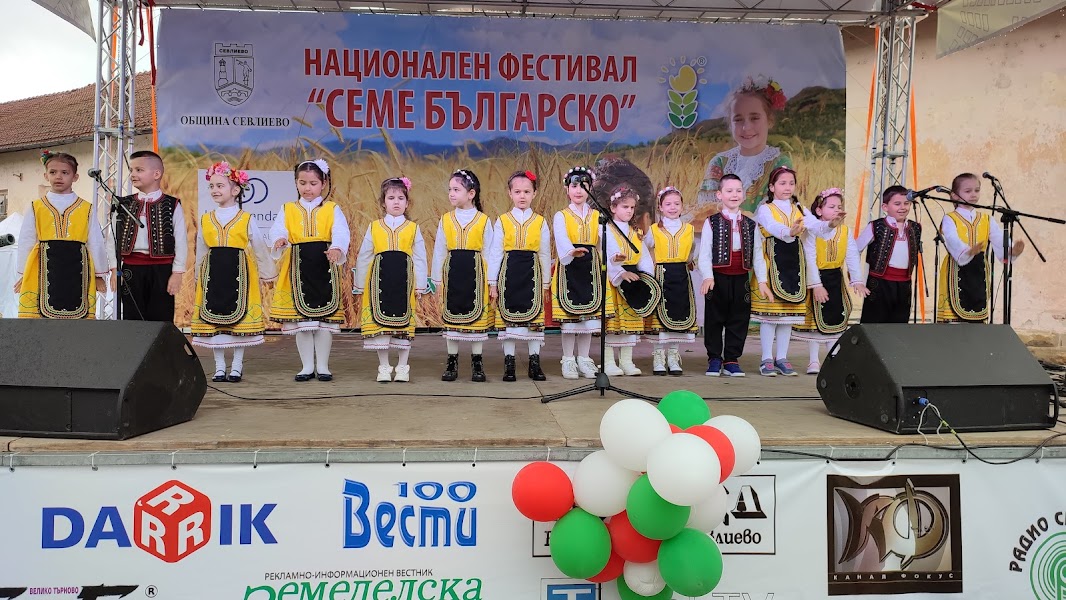 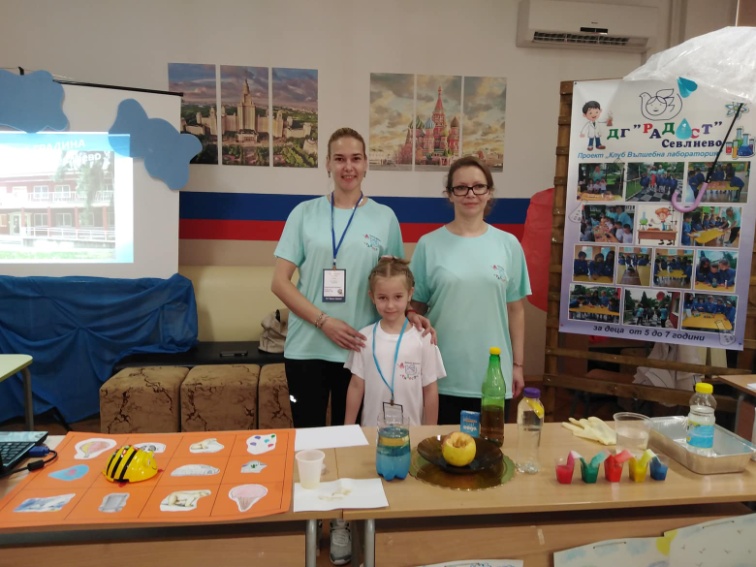 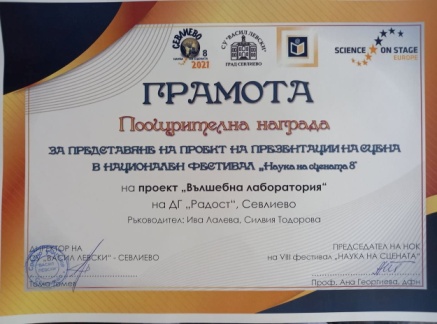 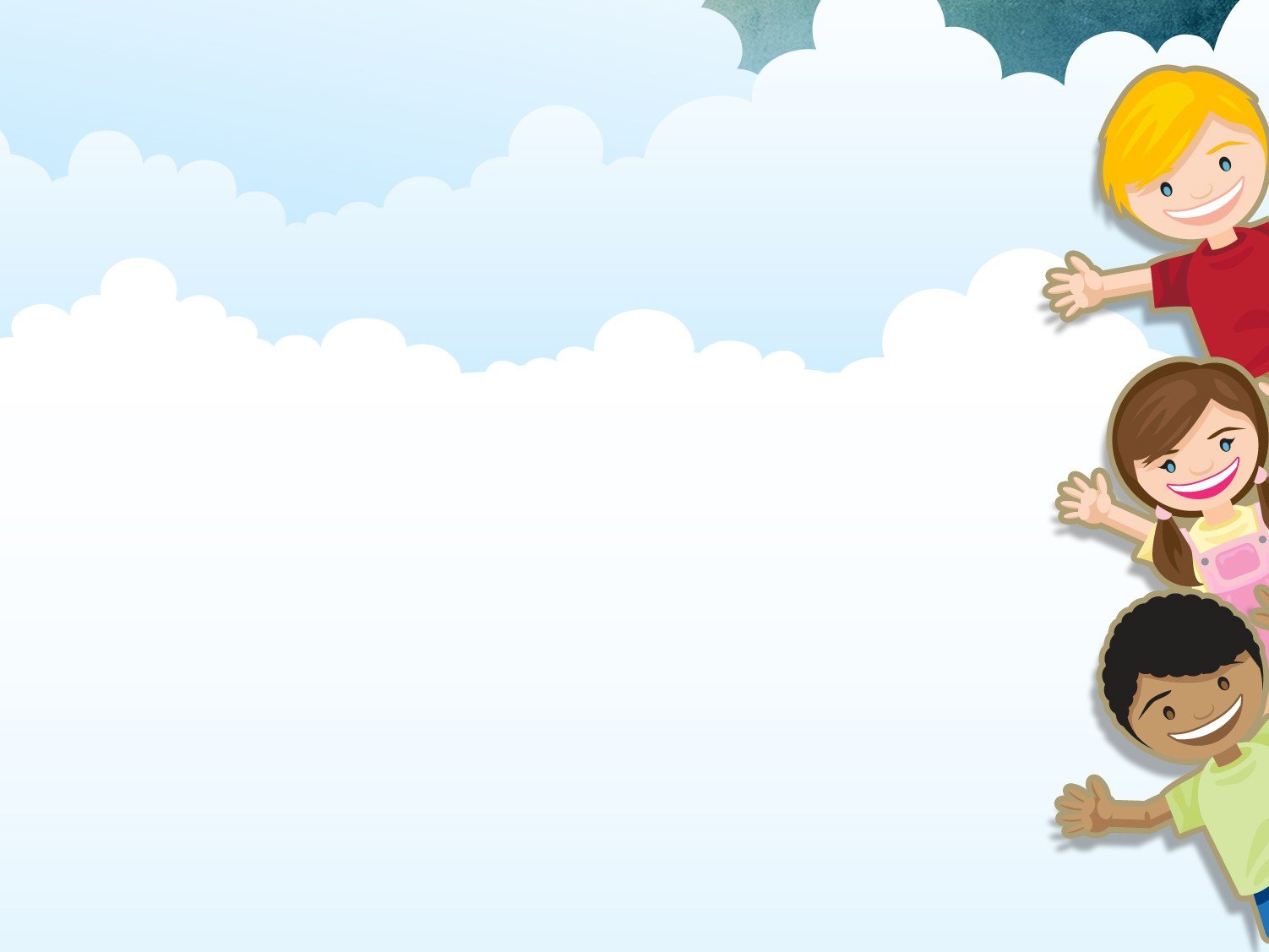 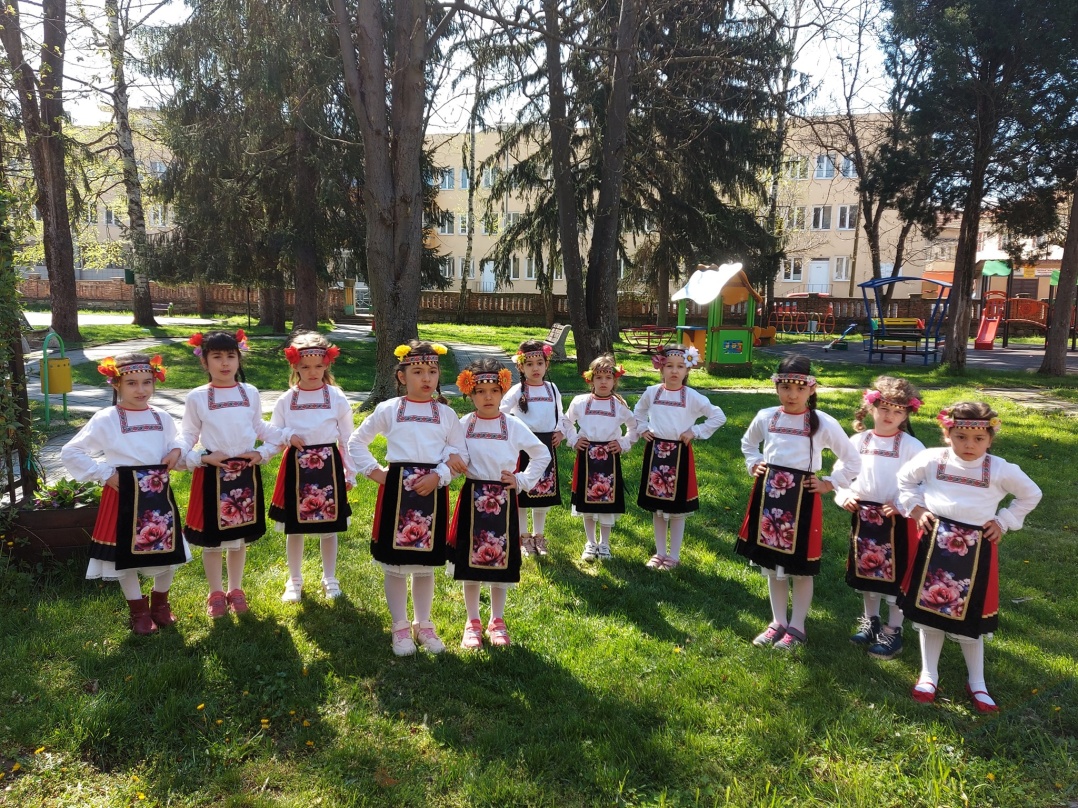 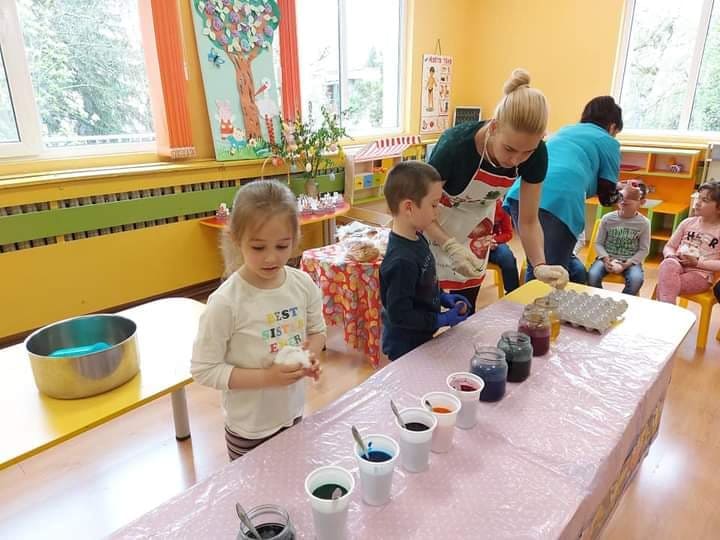 Традиции и обичаи
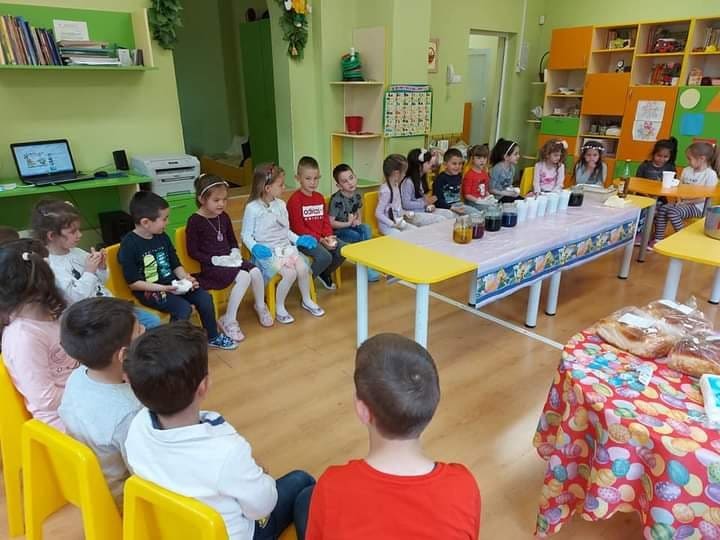 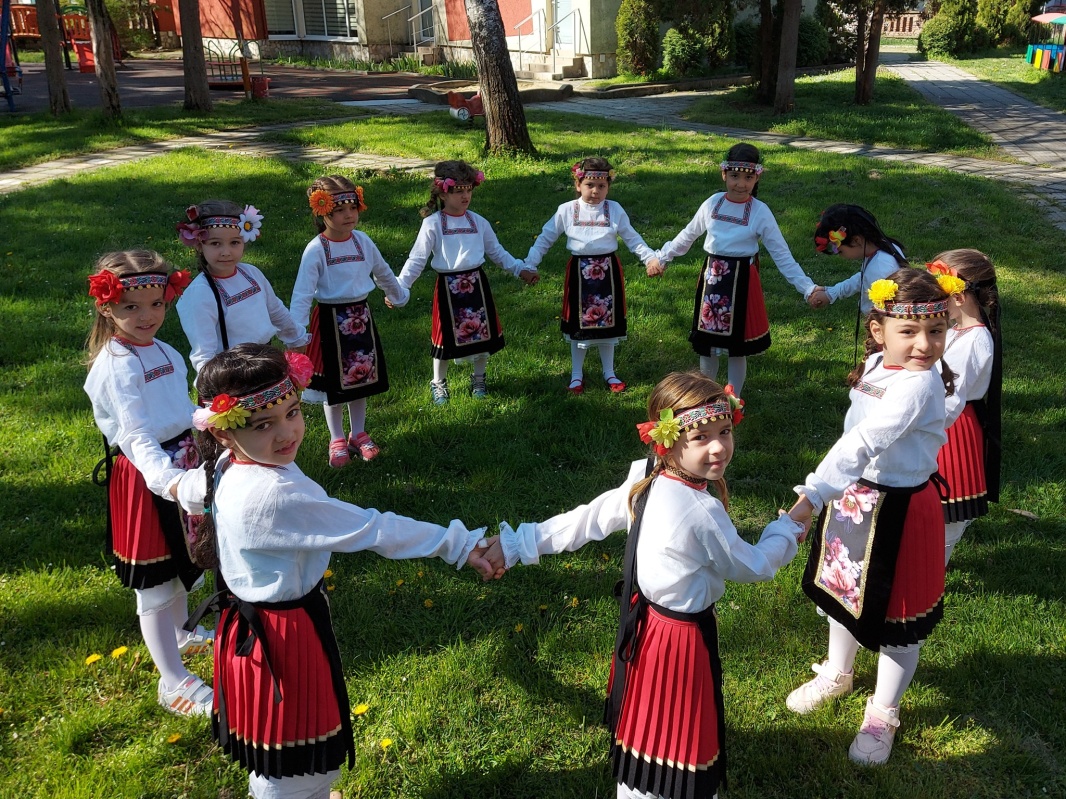 Великден!
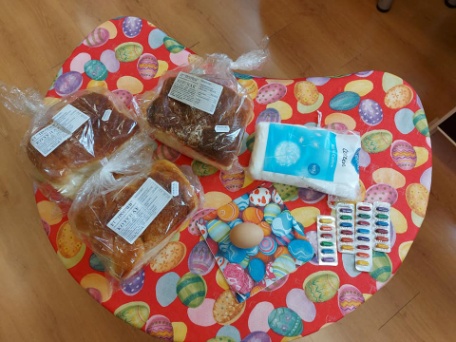 Лазарки
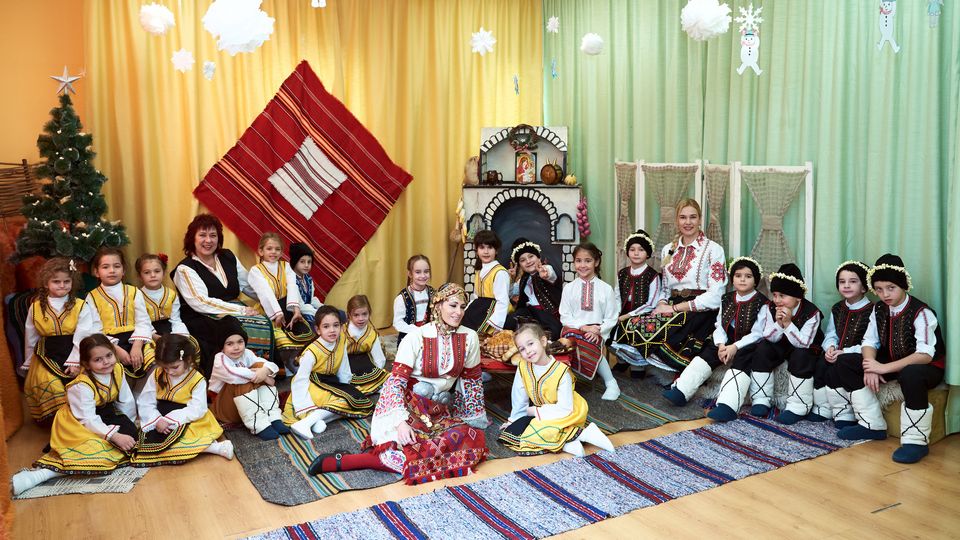 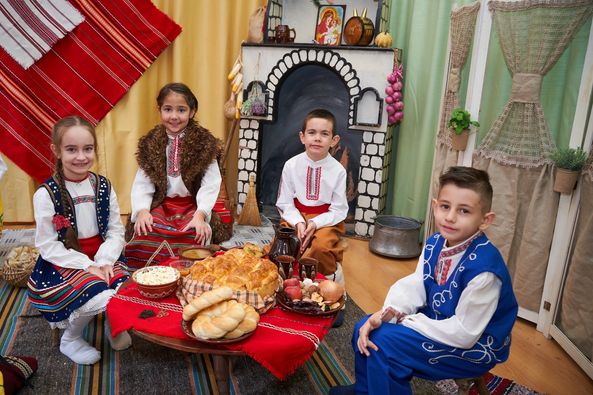 ,,Бъдни вечер’’
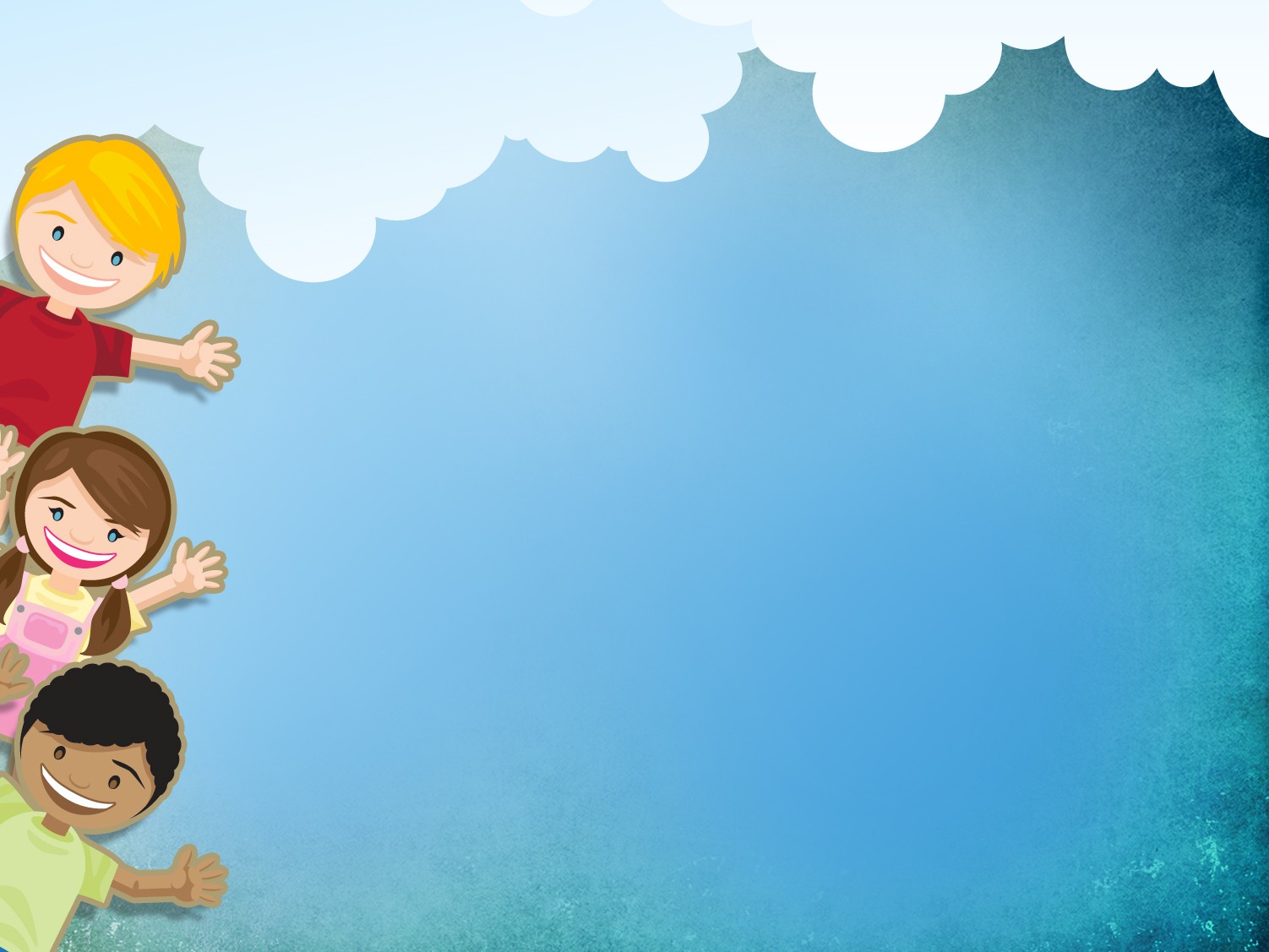 ПРАЗИЦИ В ГРУПАТА
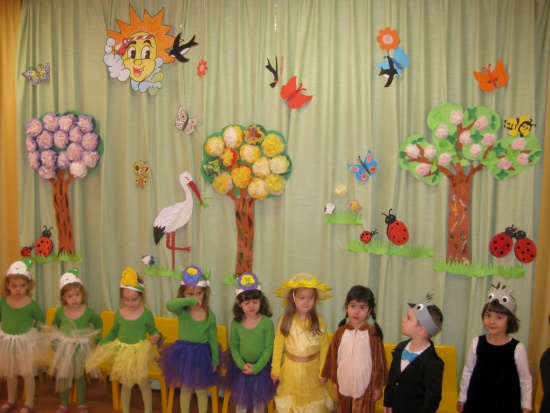 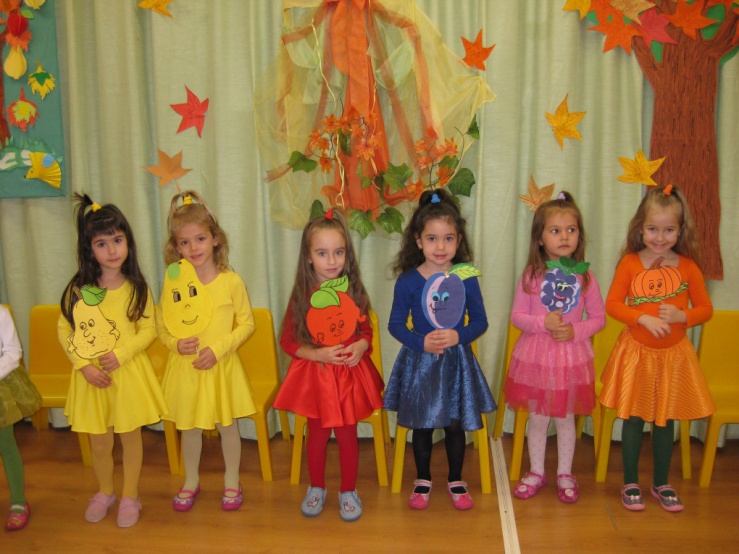 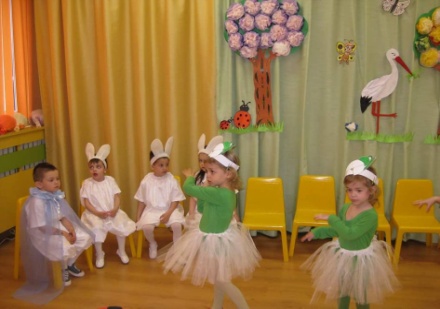 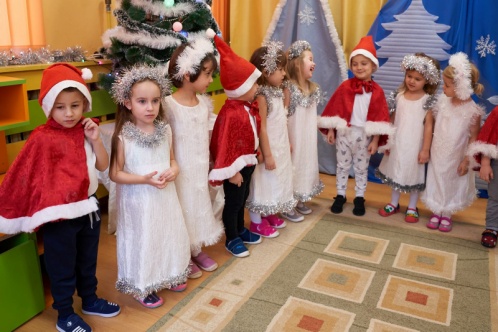 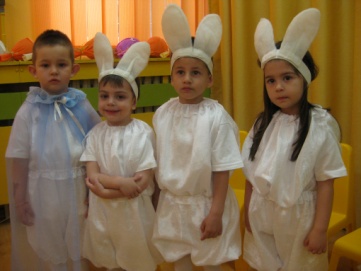 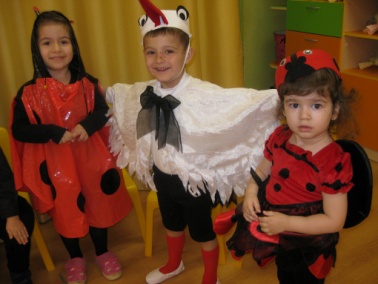 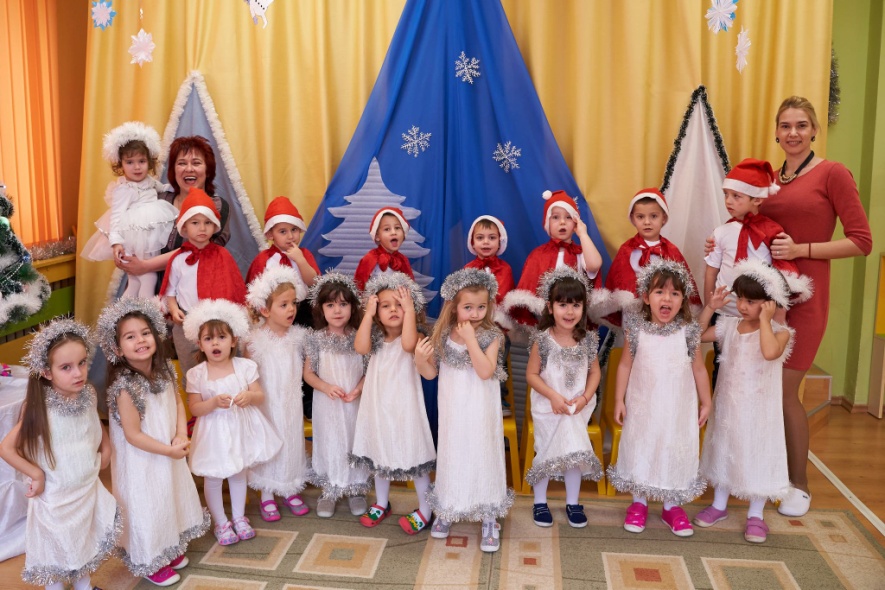 З и м а
Е С Е Н
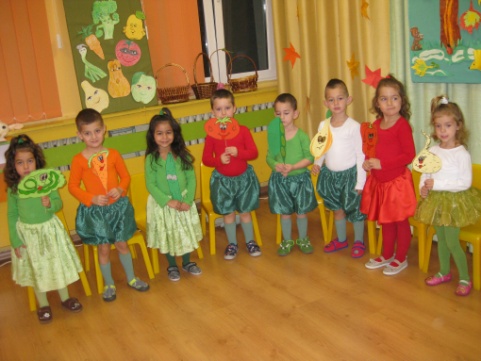 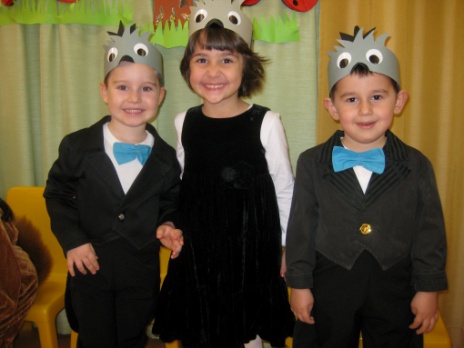 ПРОЛЕТ
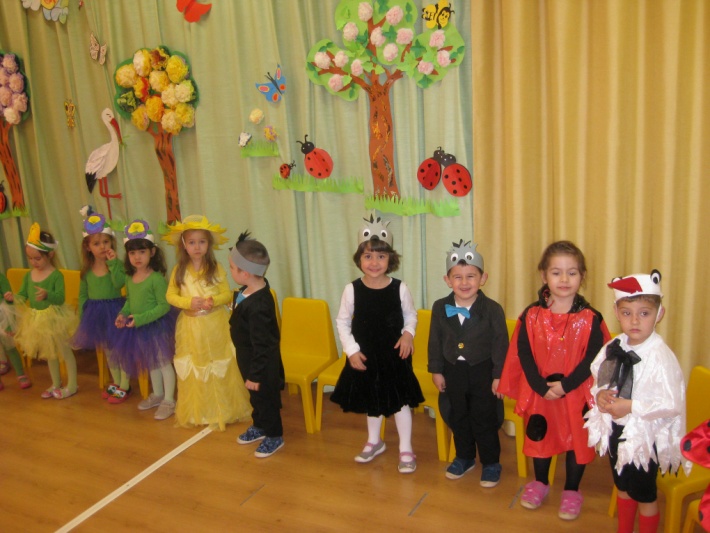 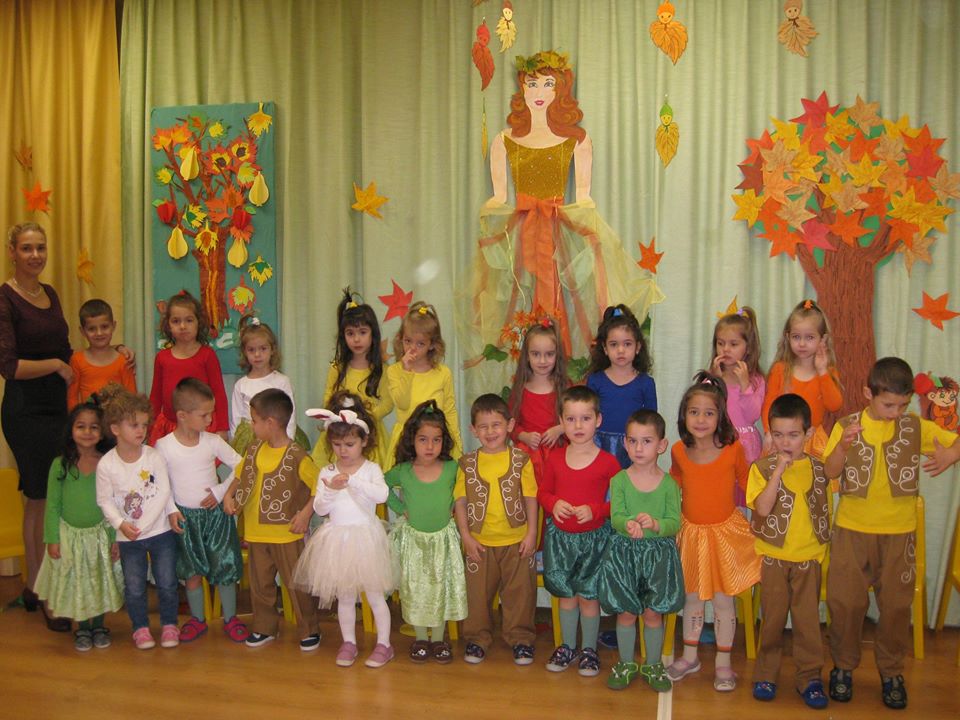 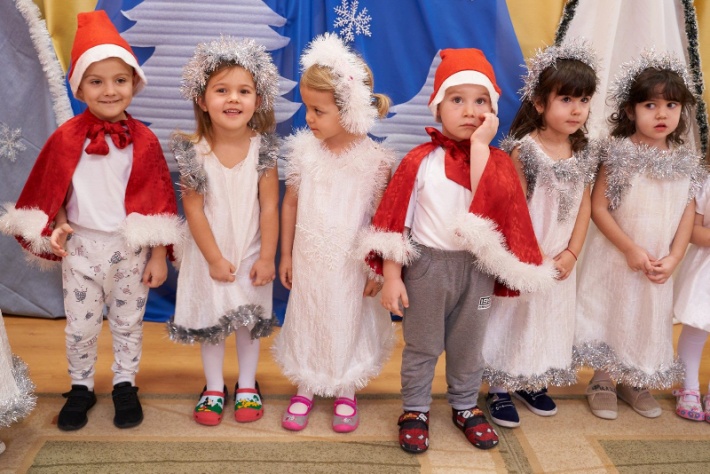 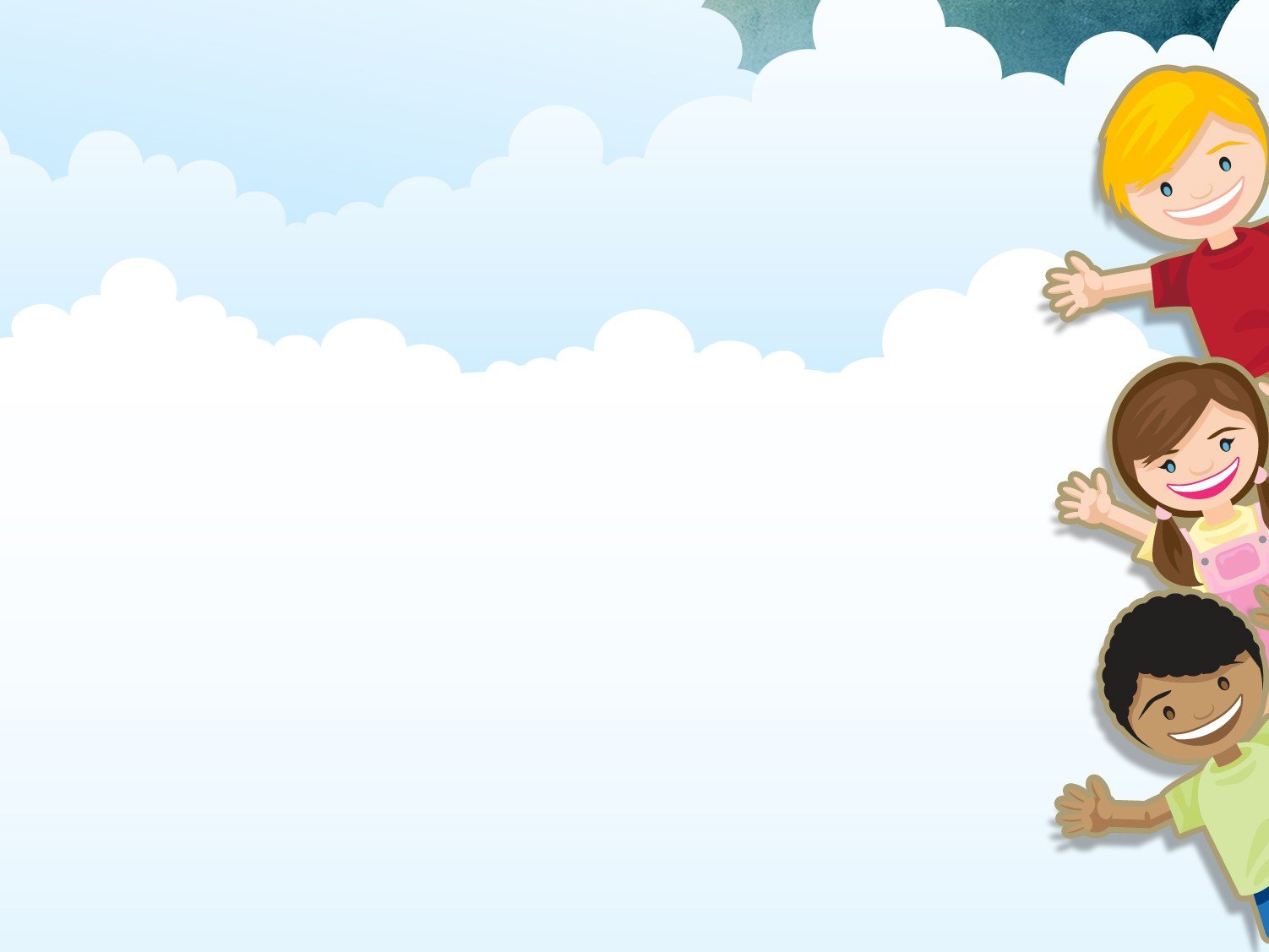 8-ми март
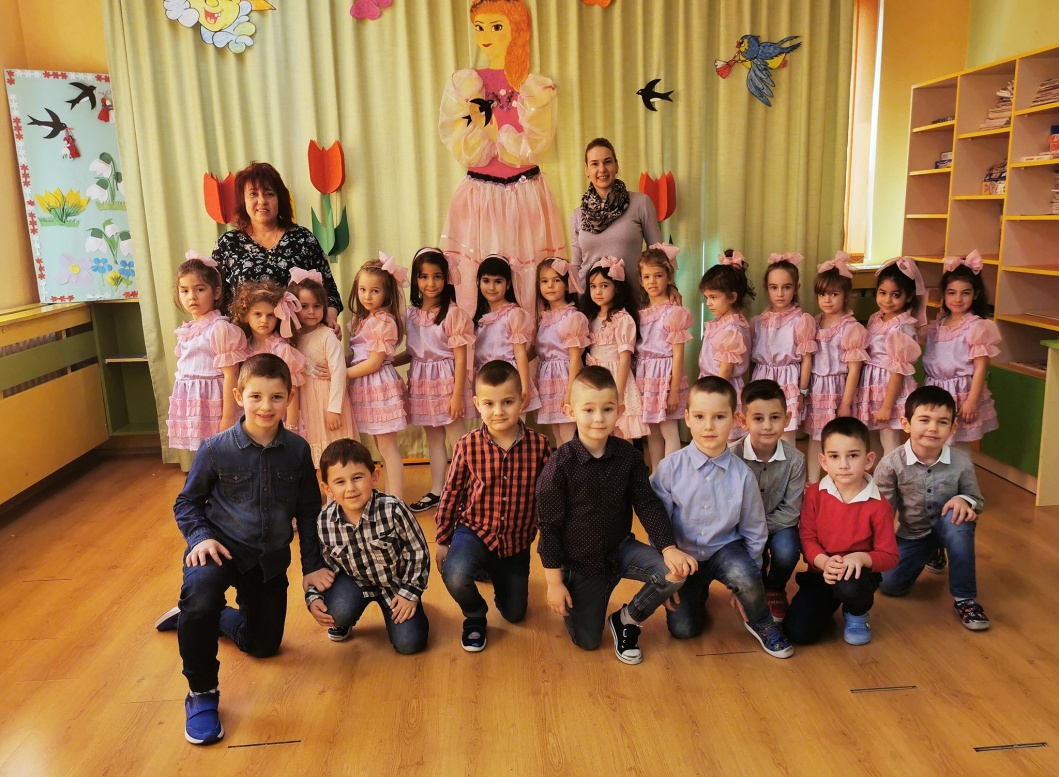 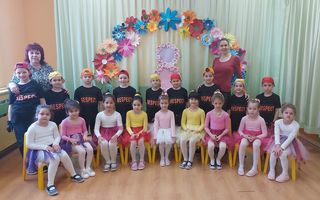 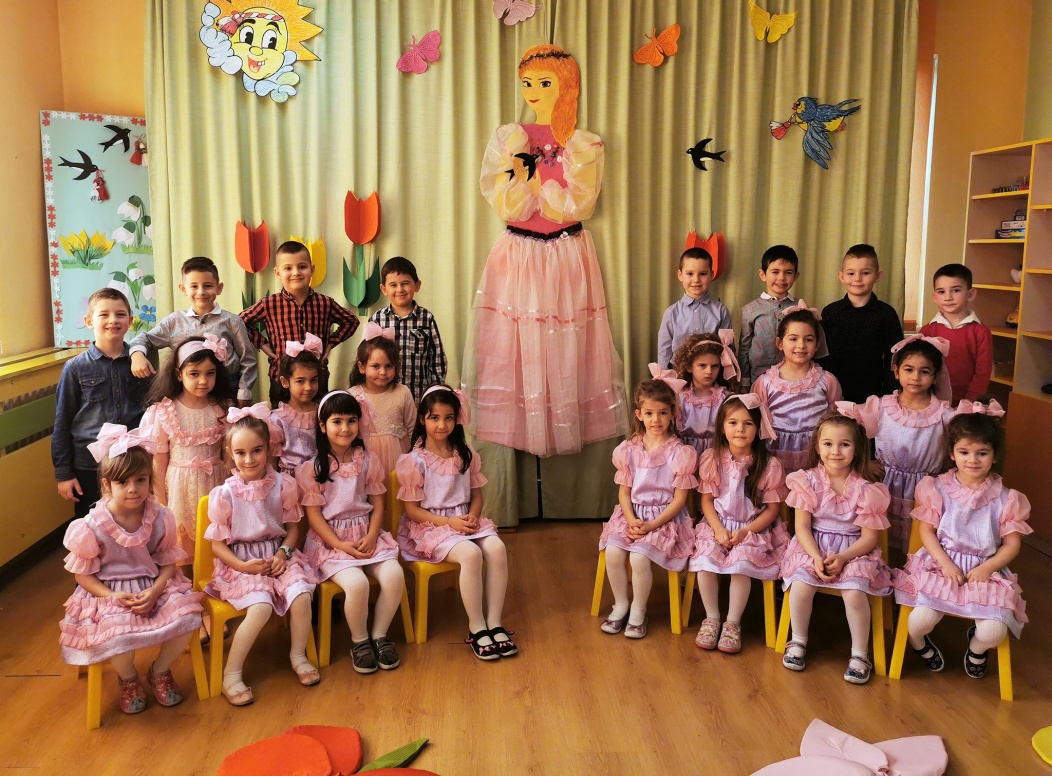 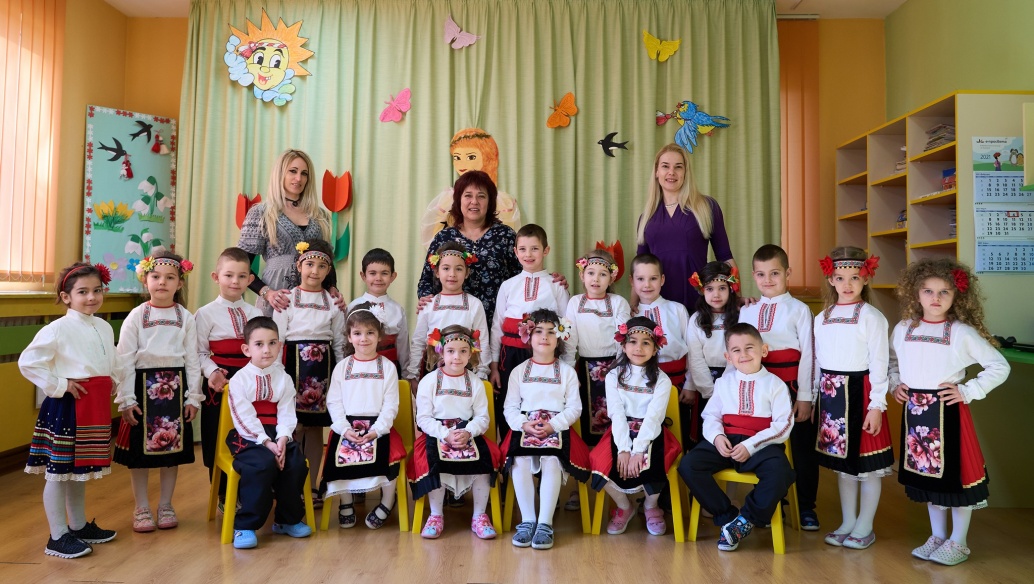 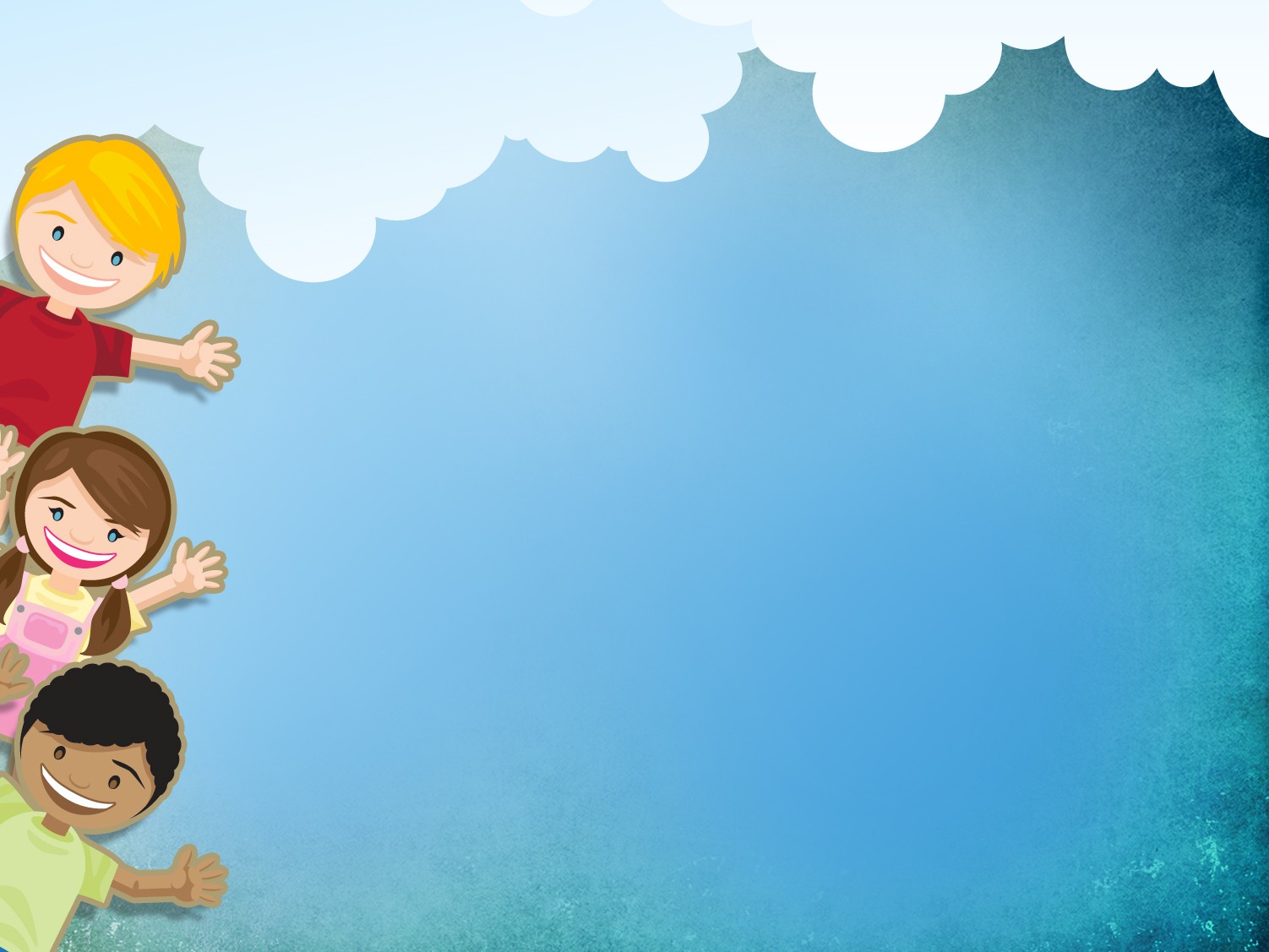 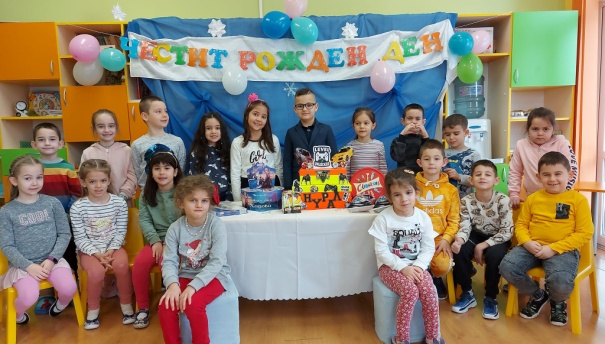 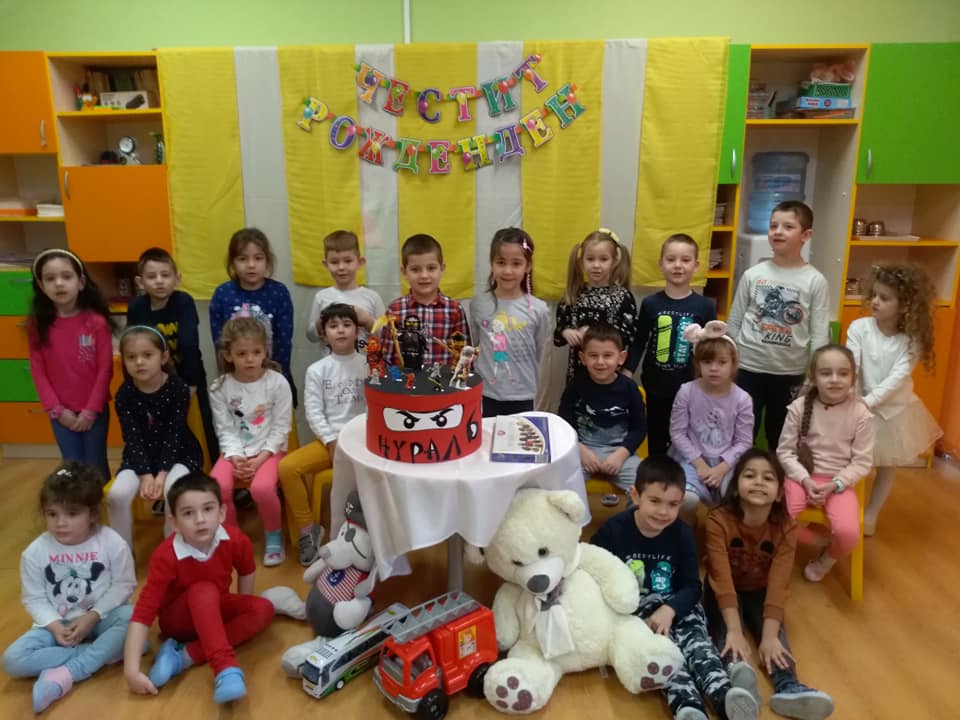 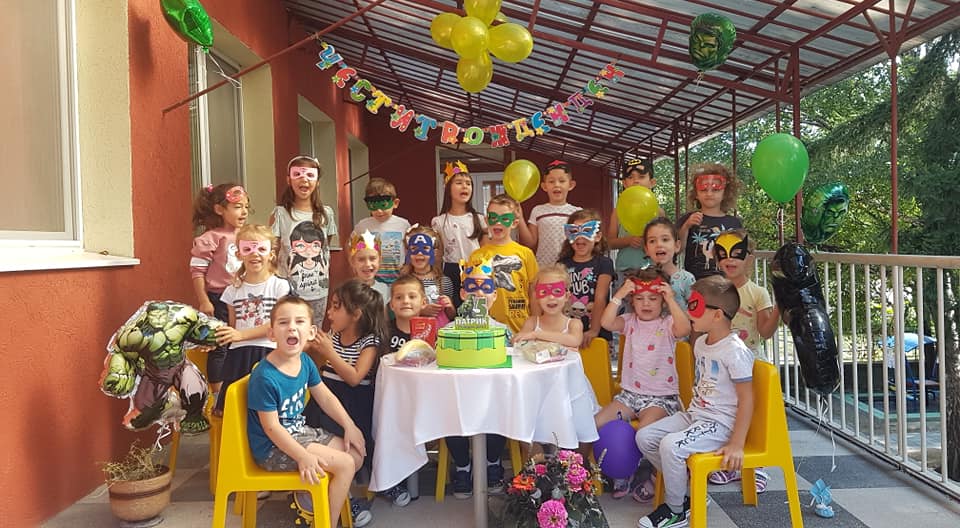 Рождени дни
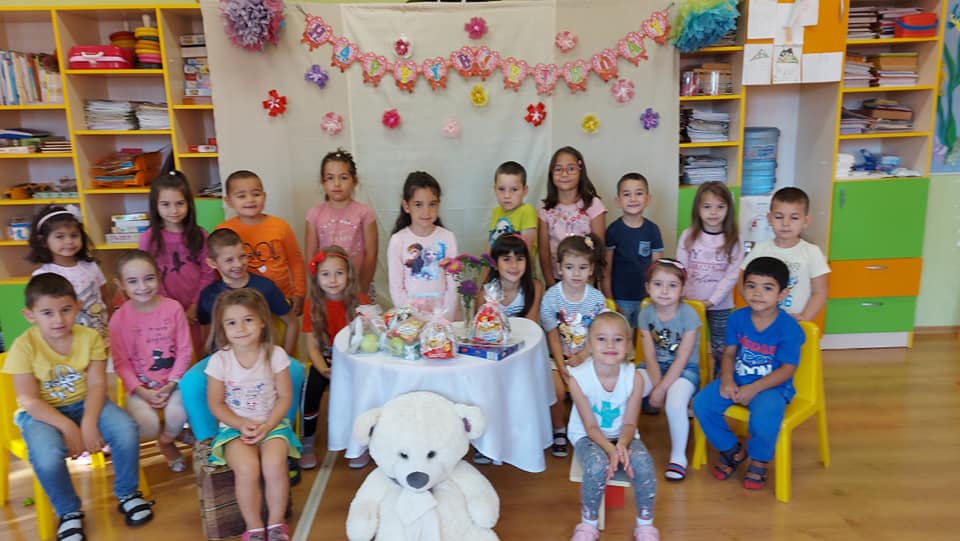 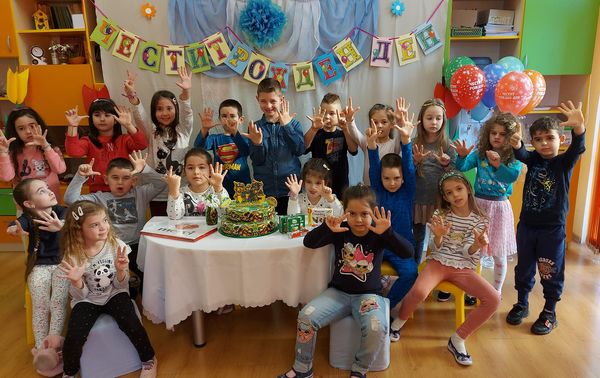 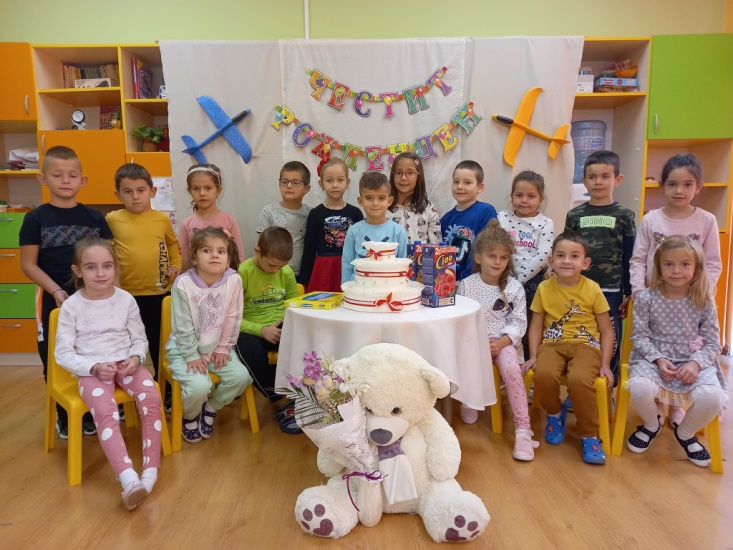 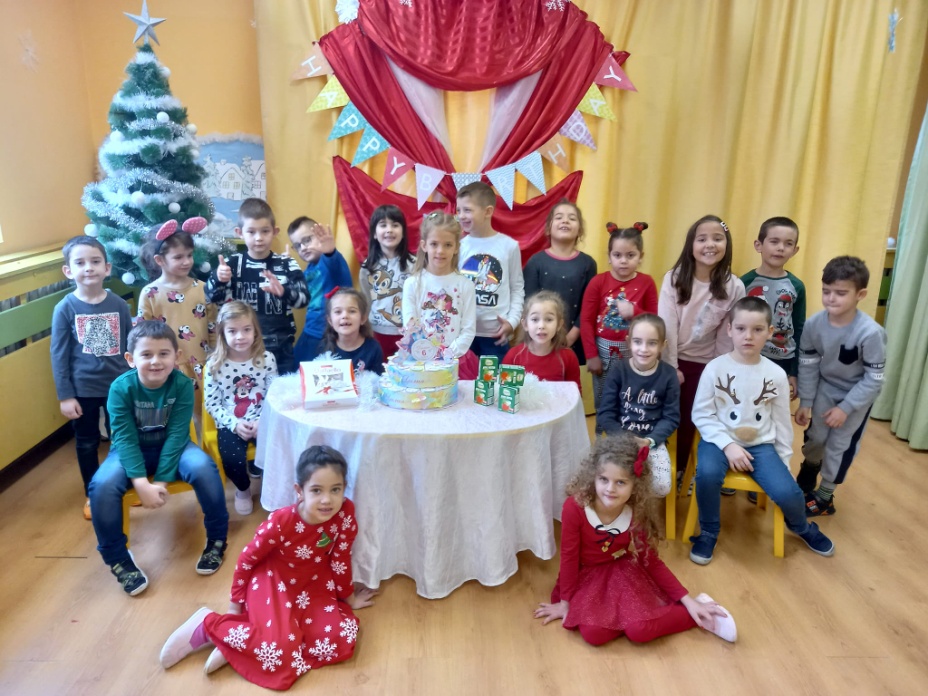 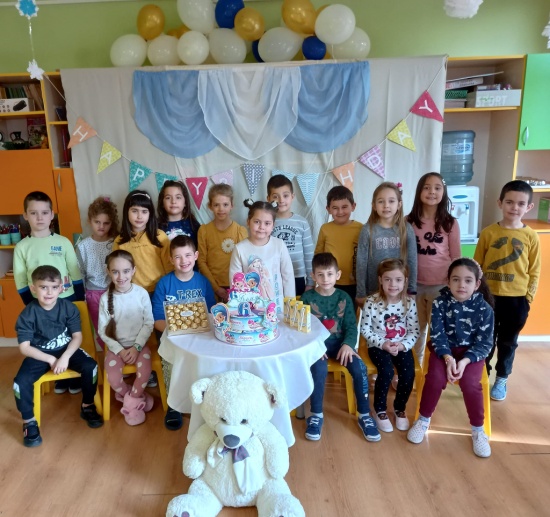 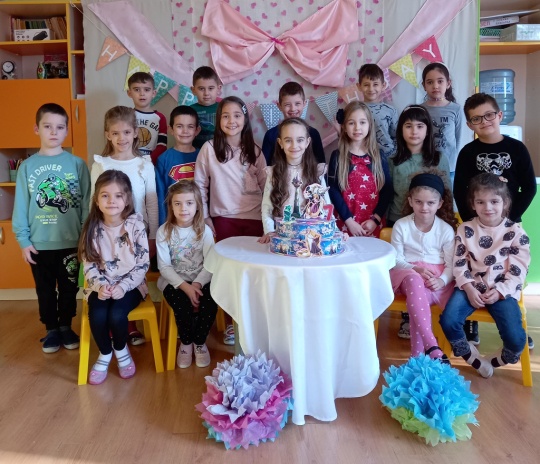 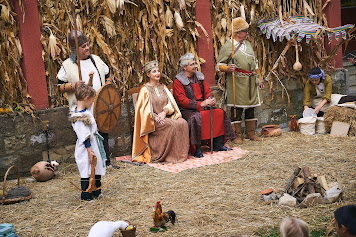 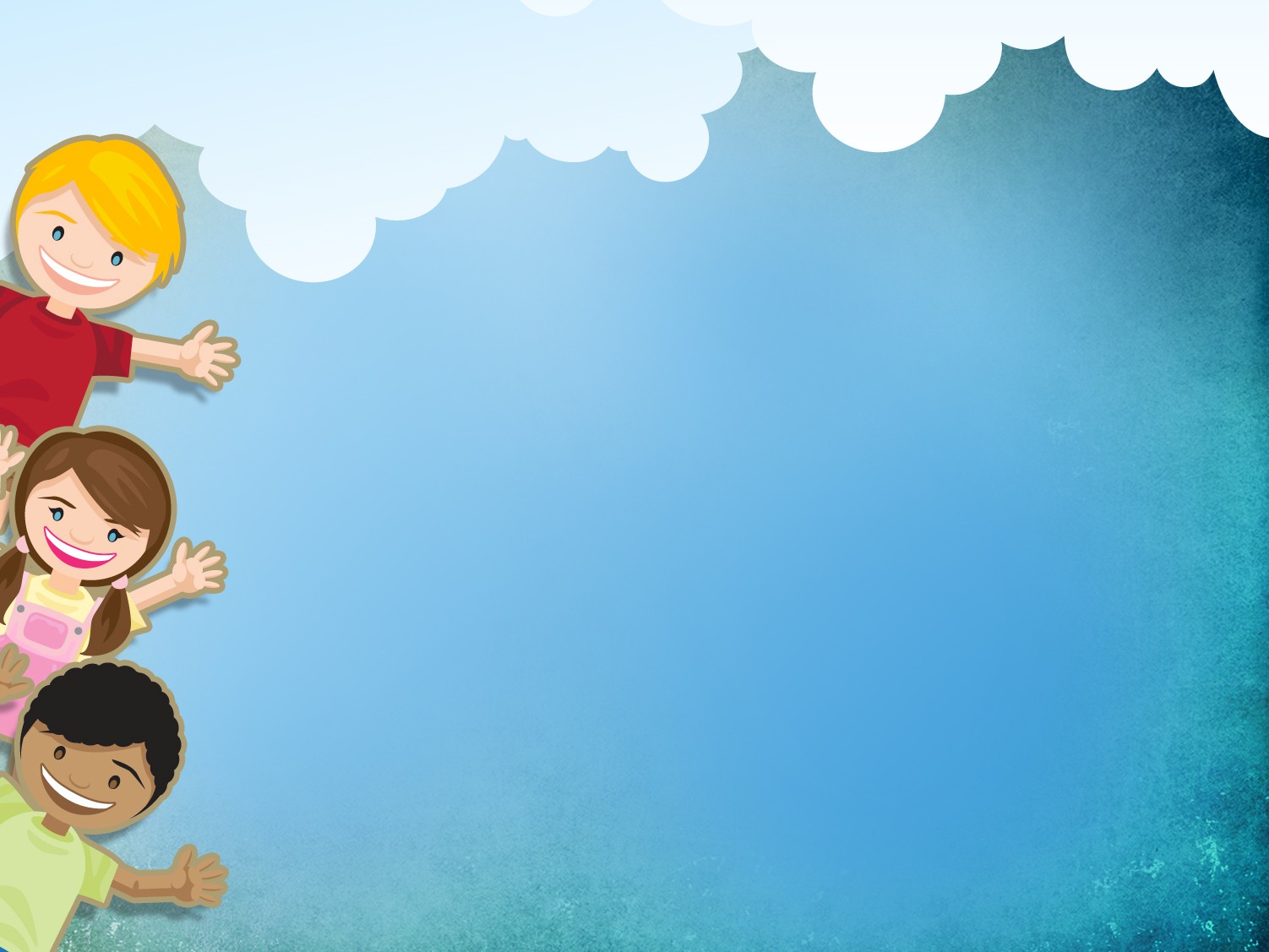 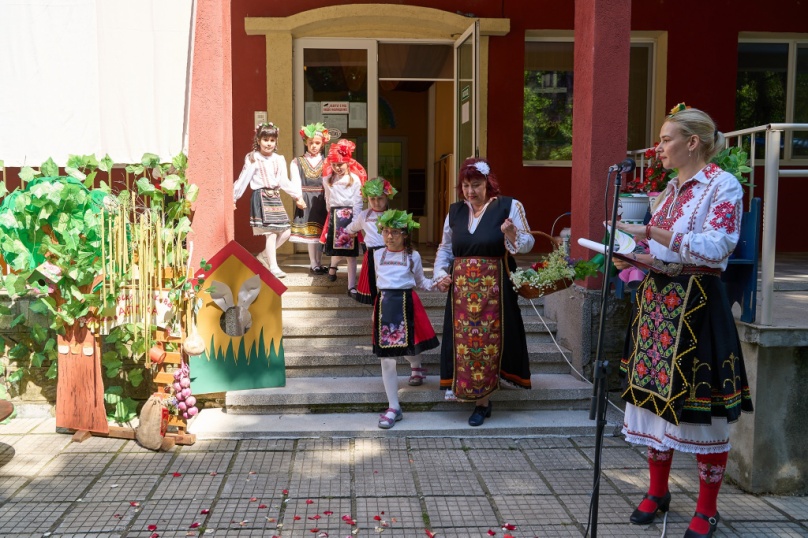 Празници 
в градината
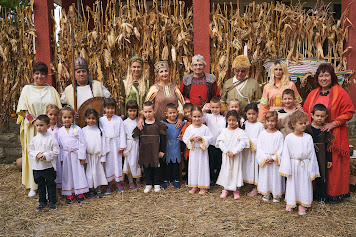 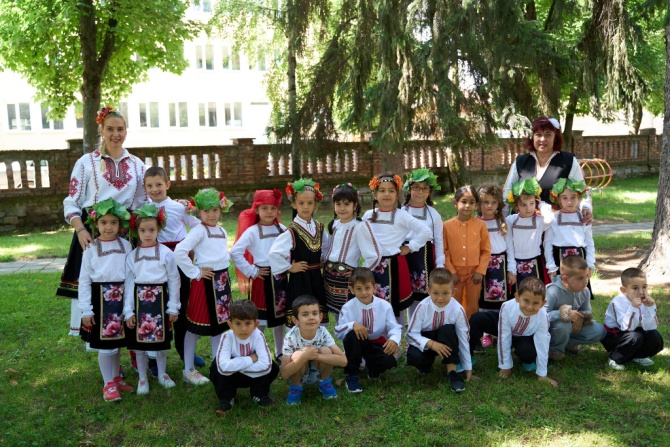 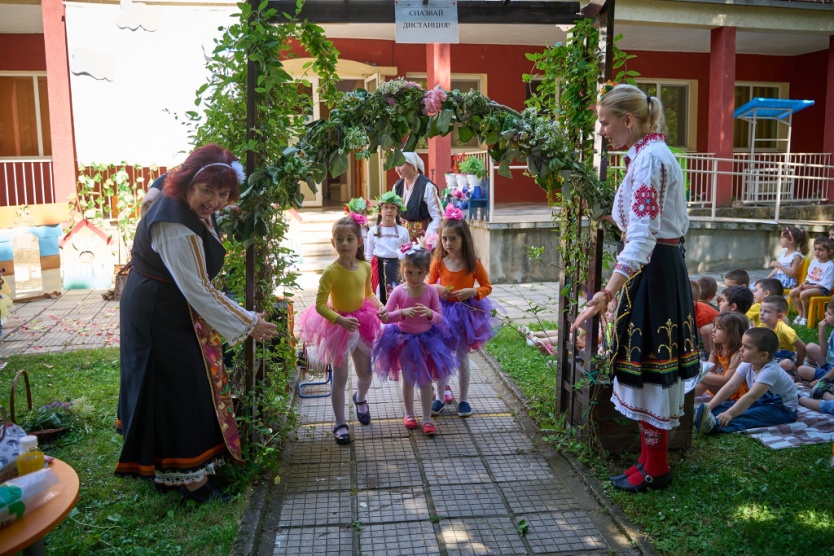 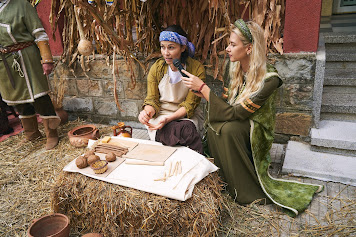 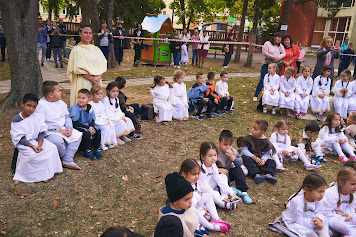 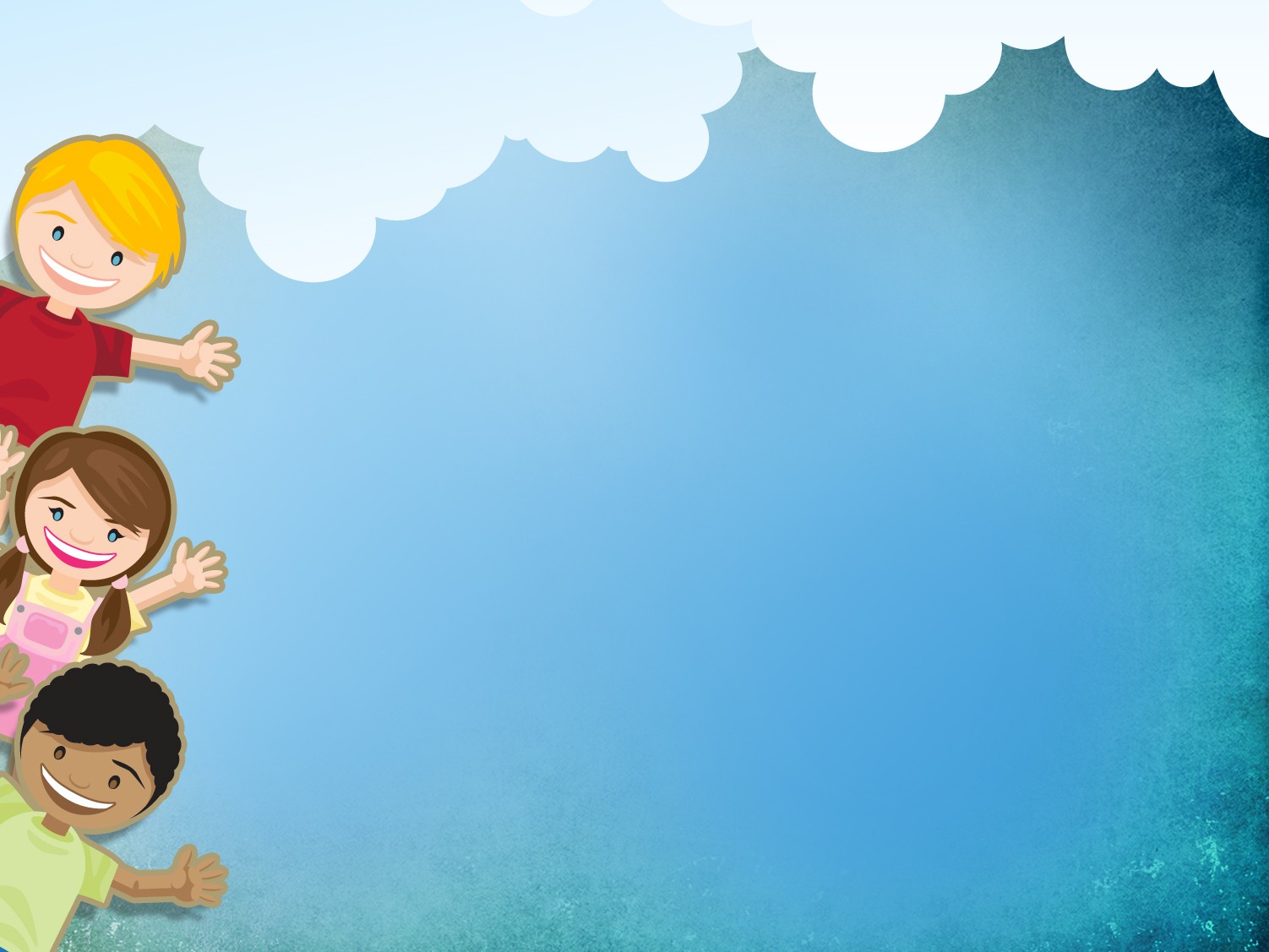 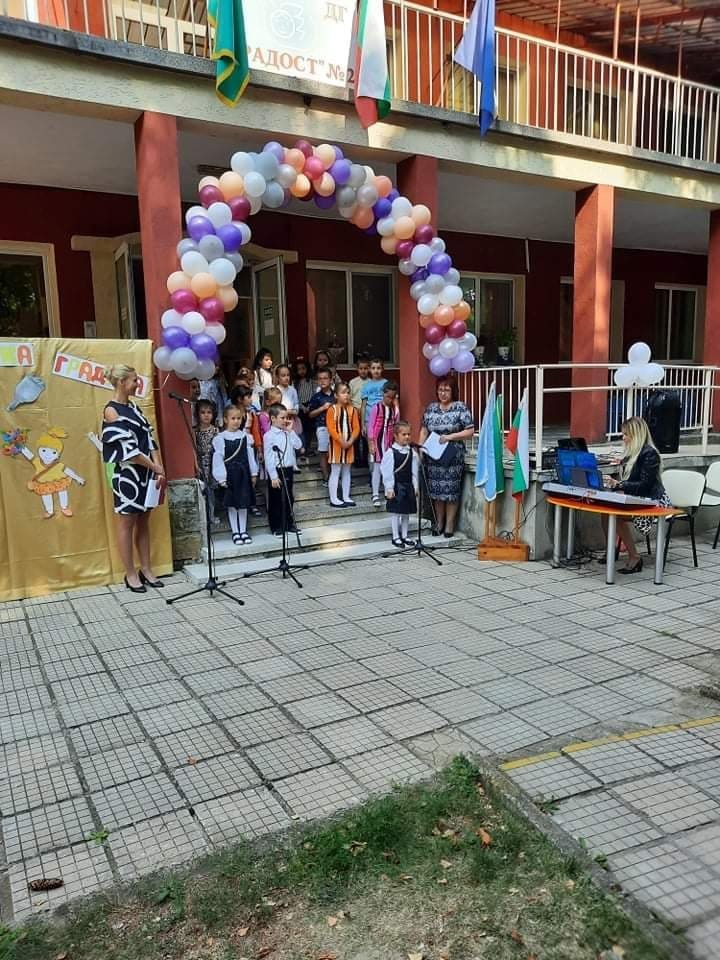 Традиции в ДГ ,,Радост
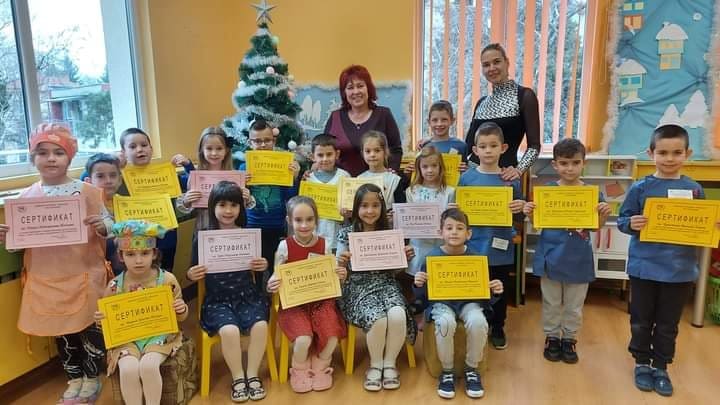 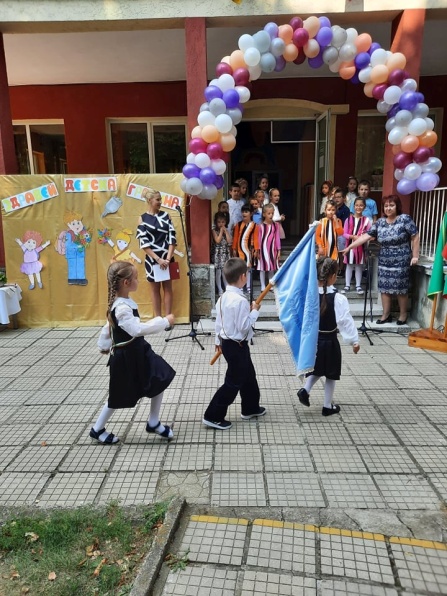 Ден на детското самоуправление
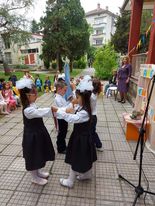 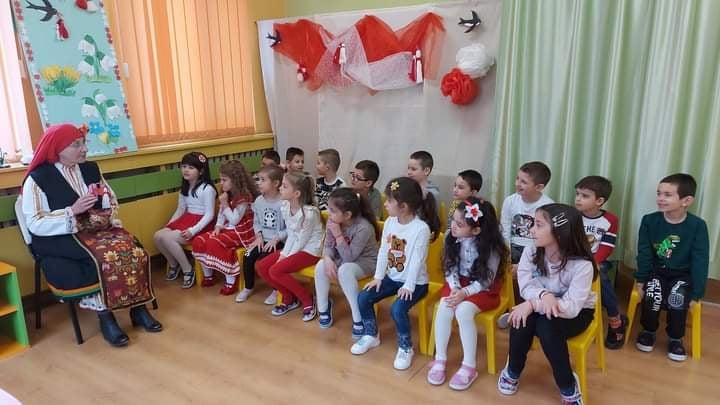 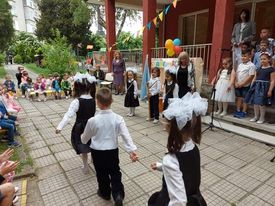 Баба Марта
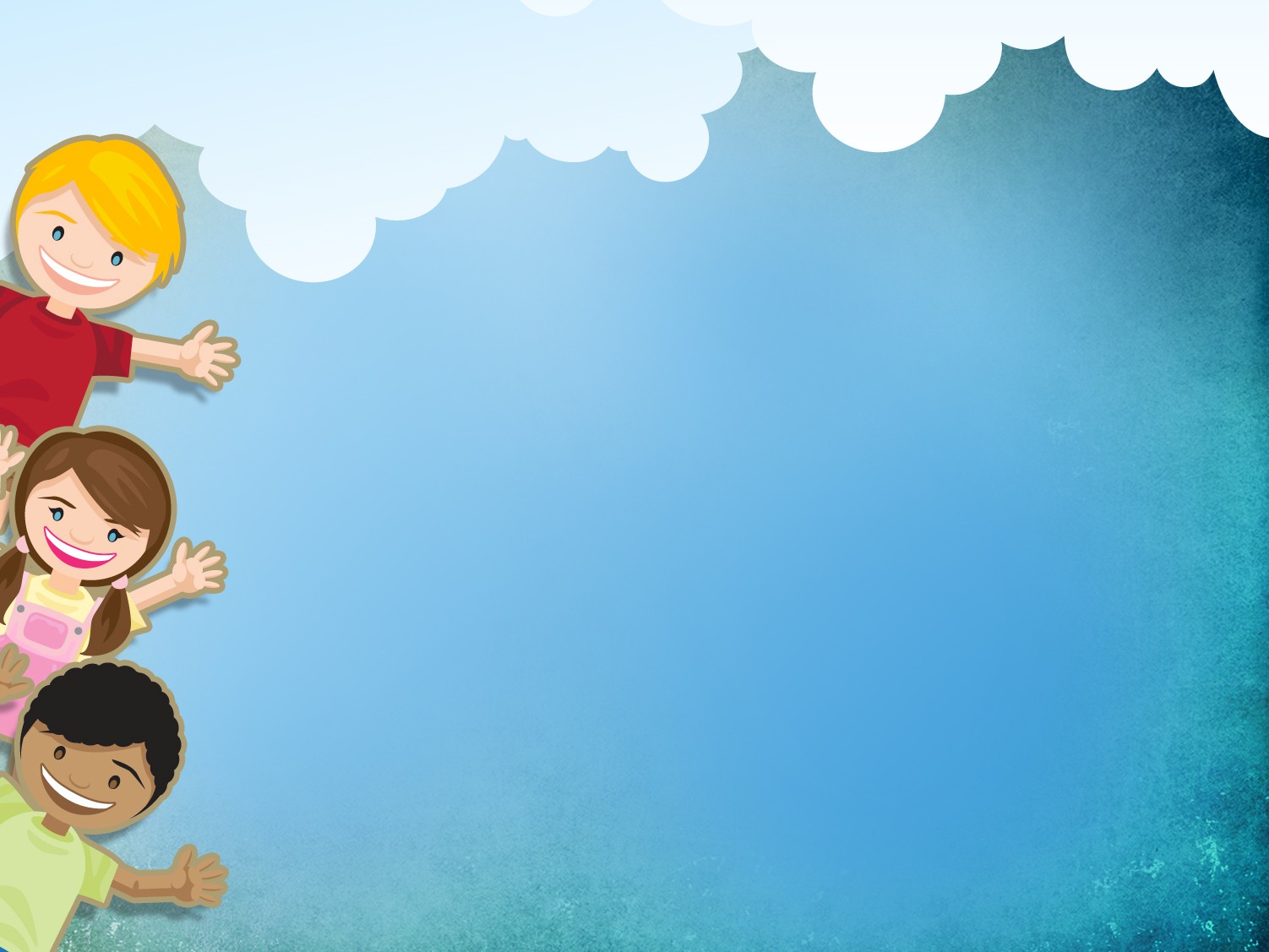 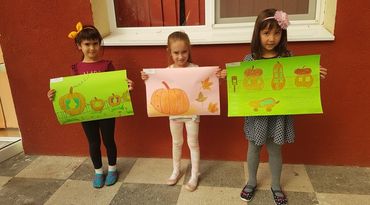 Участие в конкурси
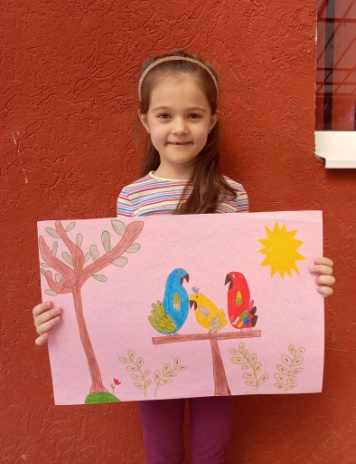 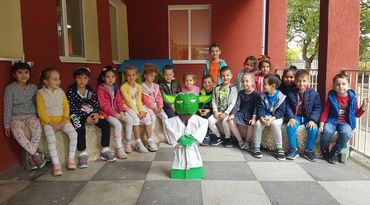 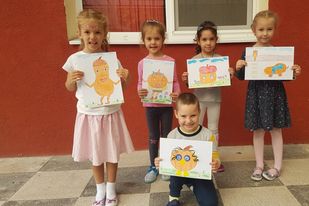 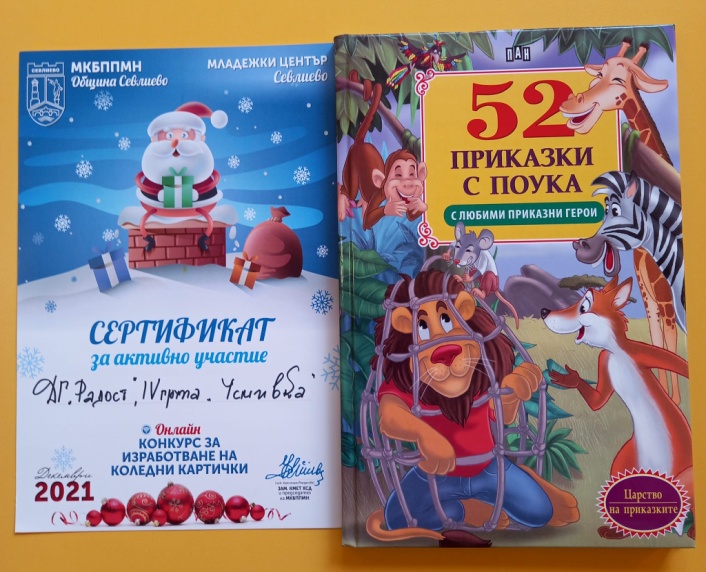 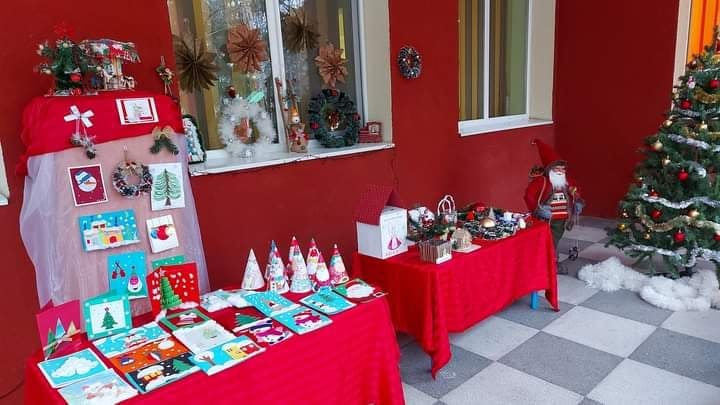 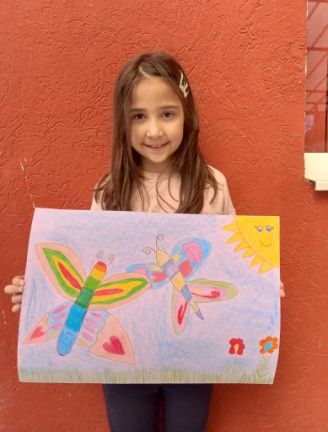 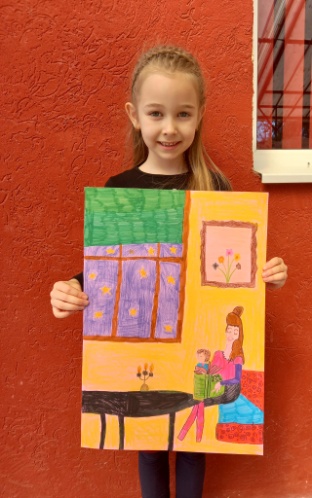 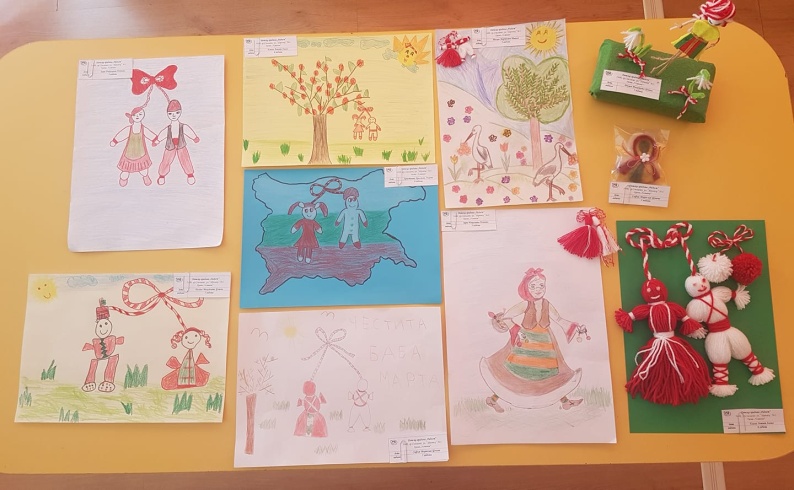 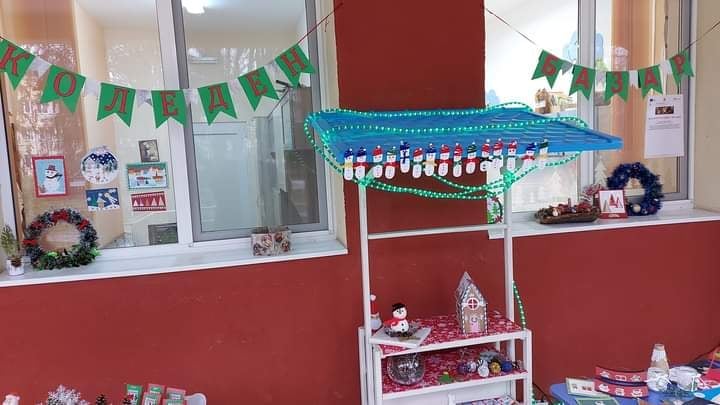 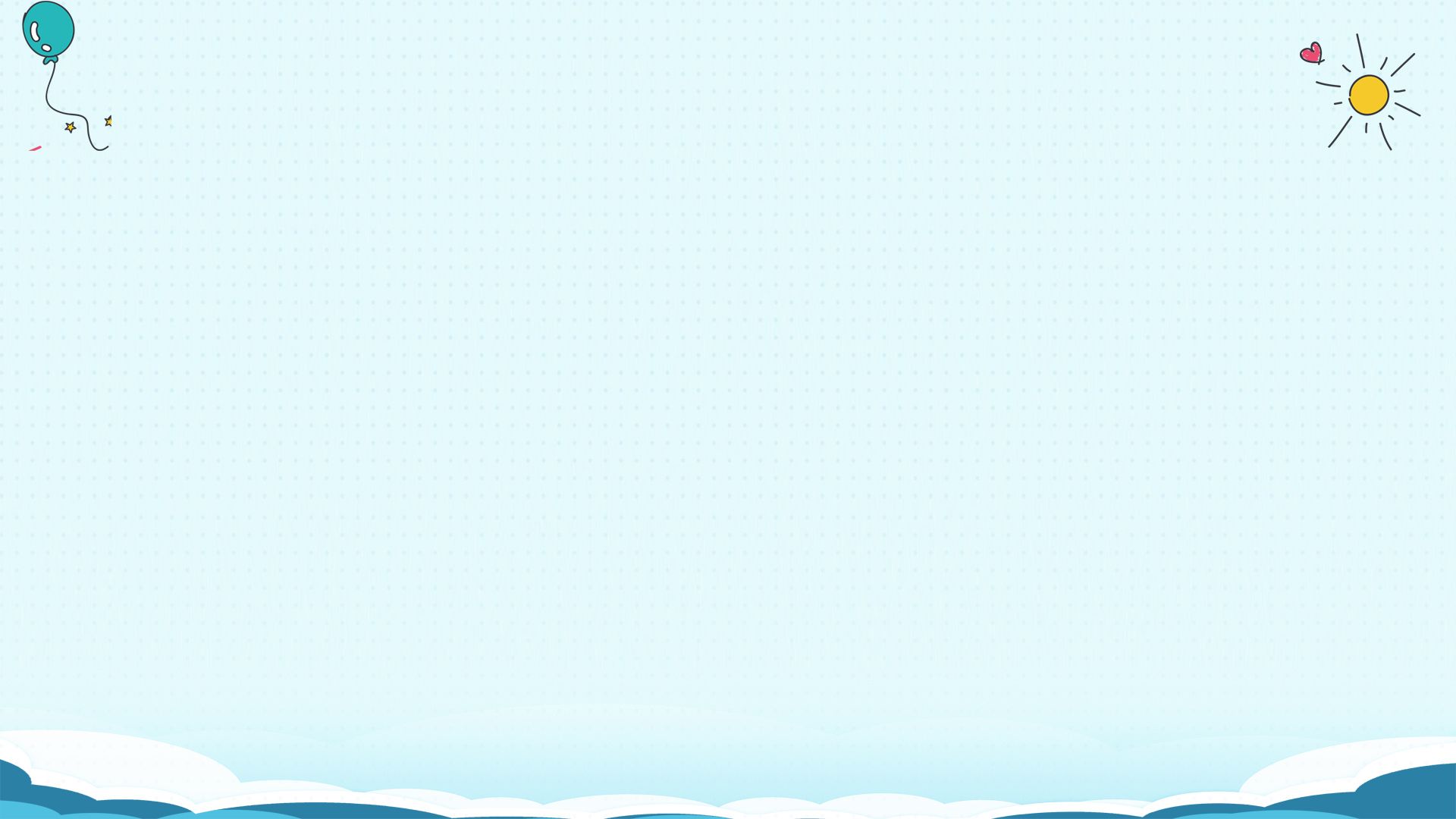 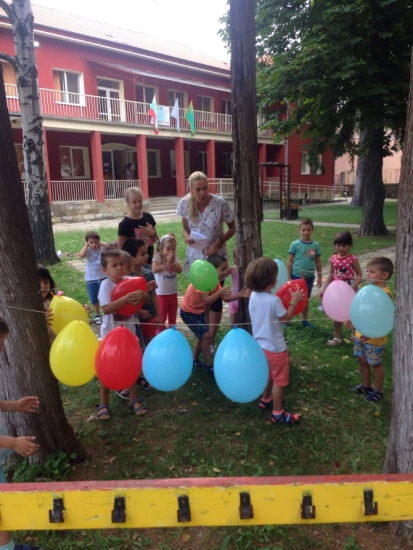 Летни развлечения
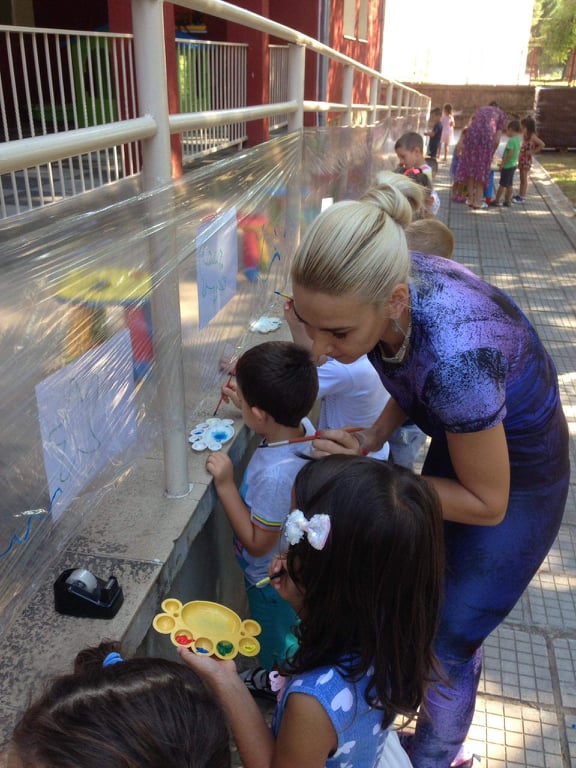 Цел: Детската градина да стане любимо място на децата. Да я посещават с желание и нетърпение.
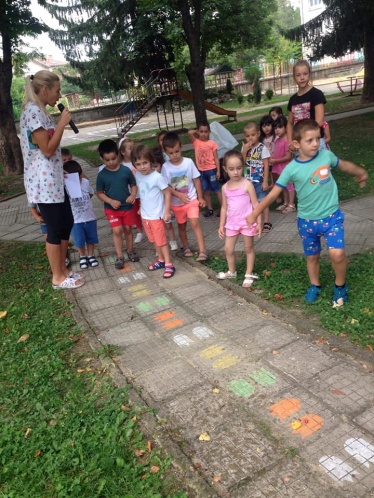 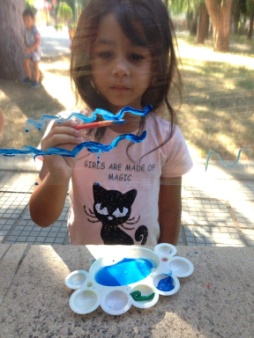 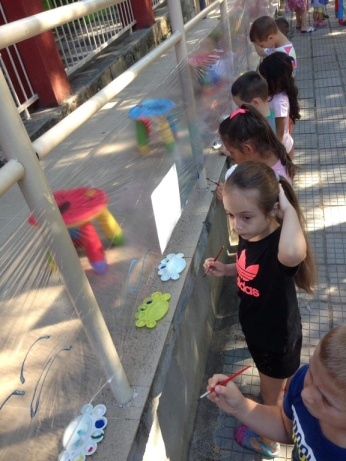 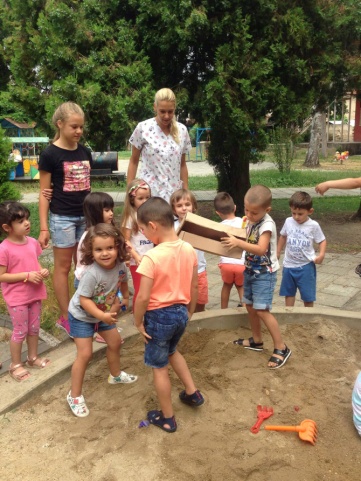 Търсене на тайнствено ,,Съкровище”
Рисуване на морското дъно
 върху фолио
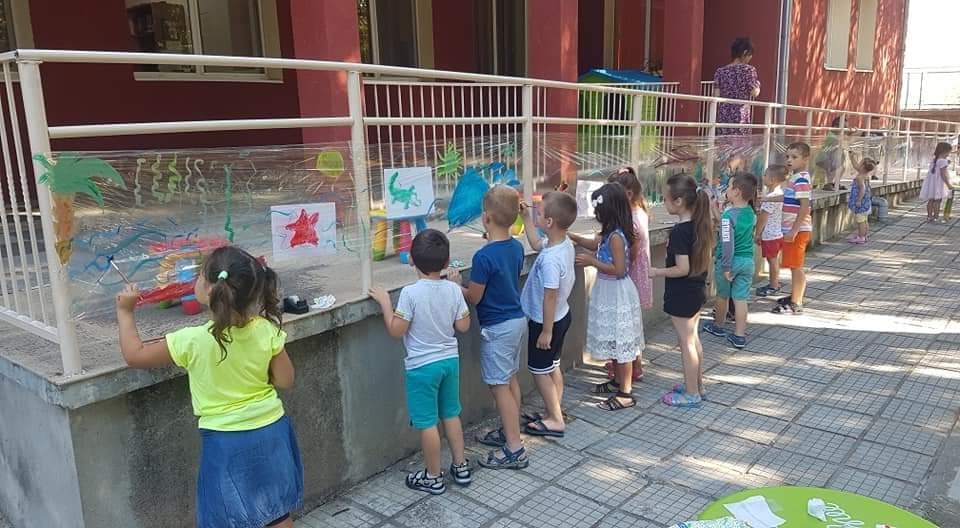 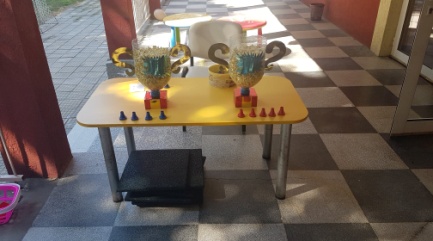 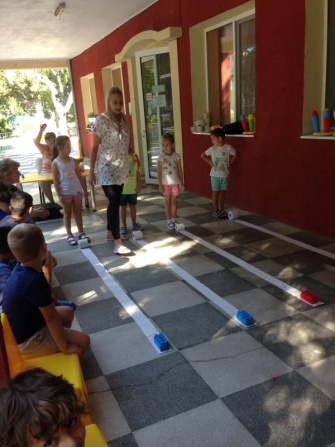 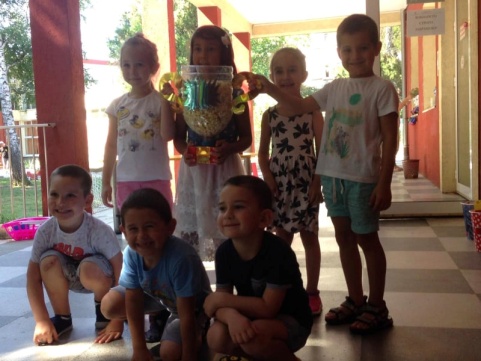 Спортно състезание
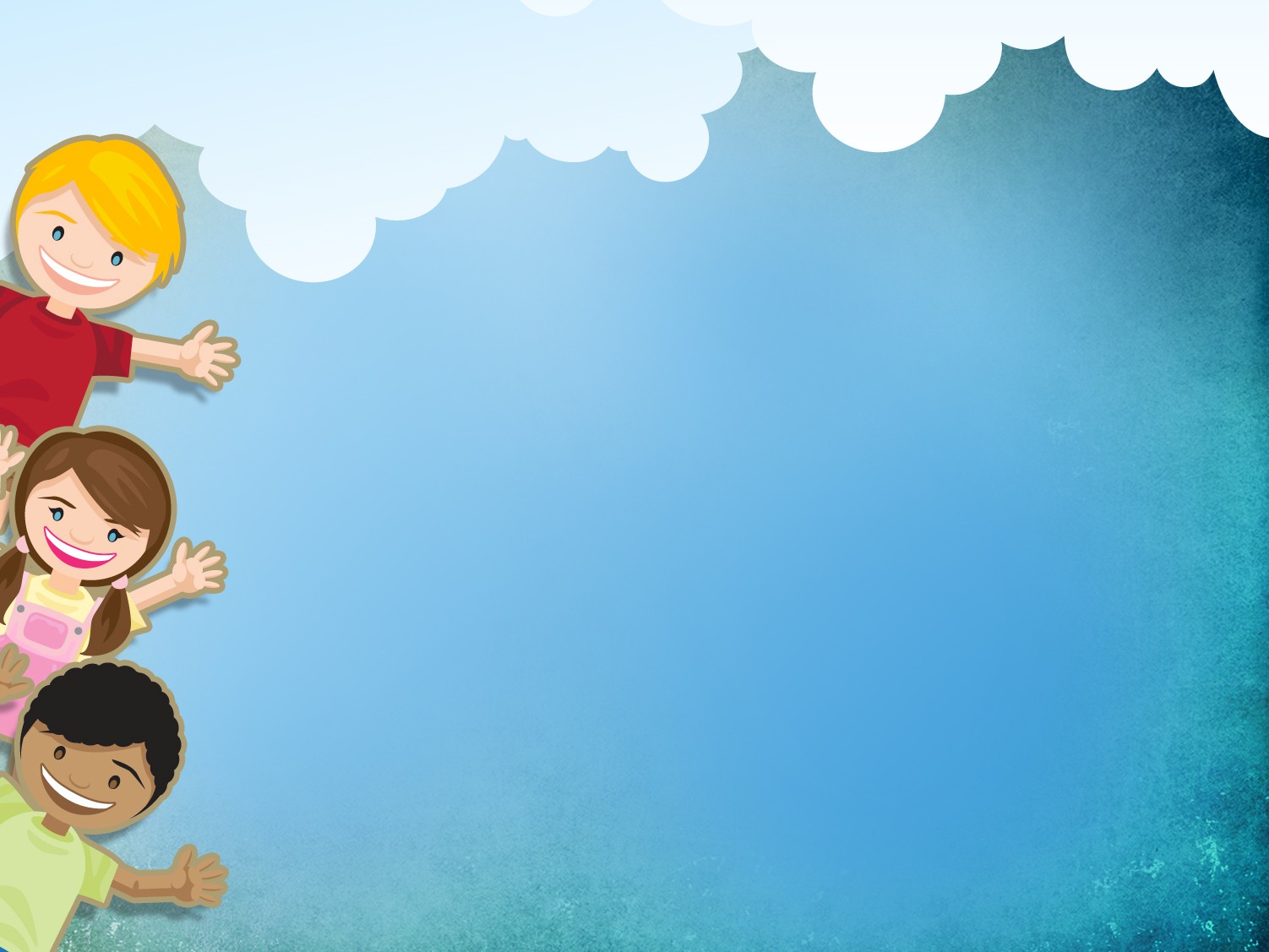 Запознаване с техниката  пaпие- маше
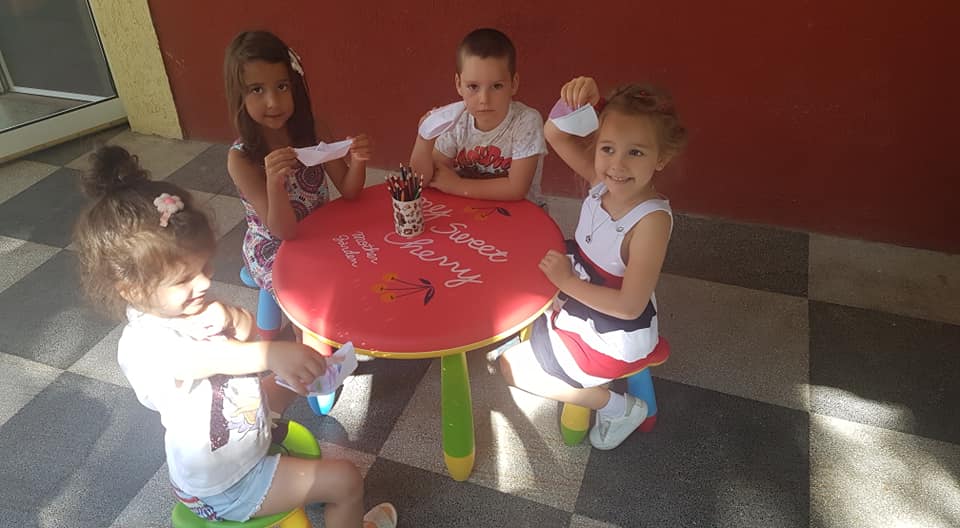 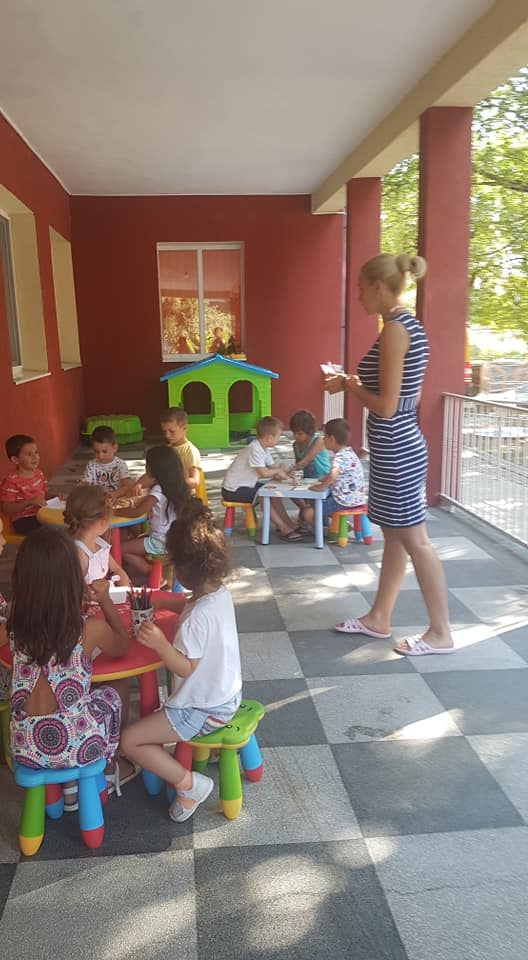 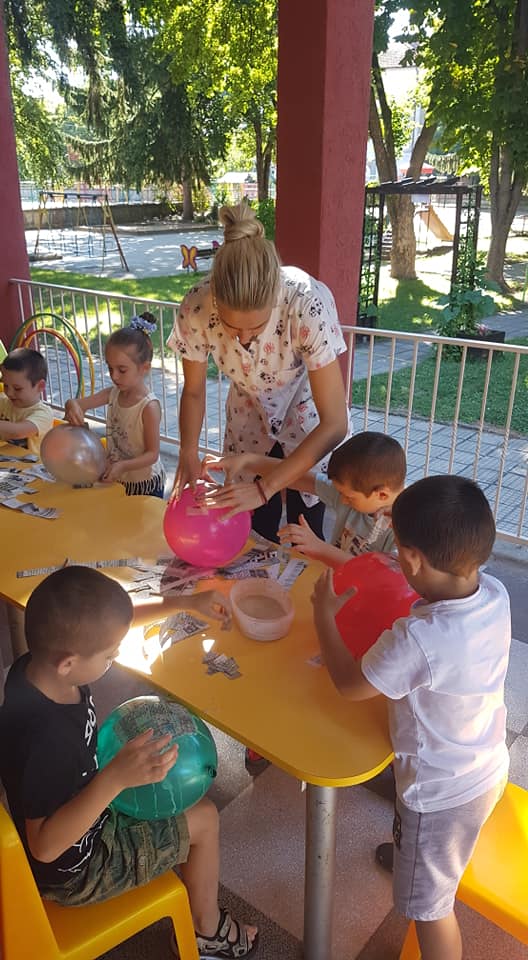 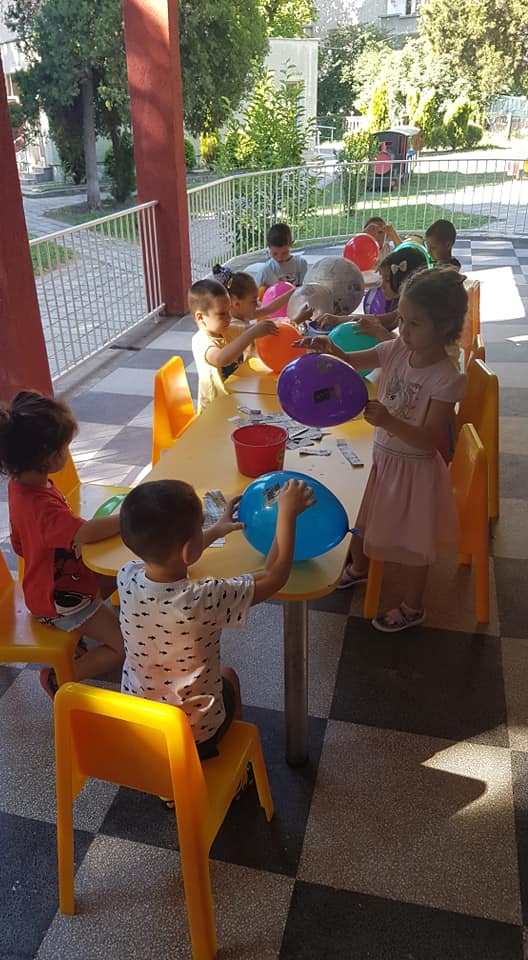 Състезание с лодки
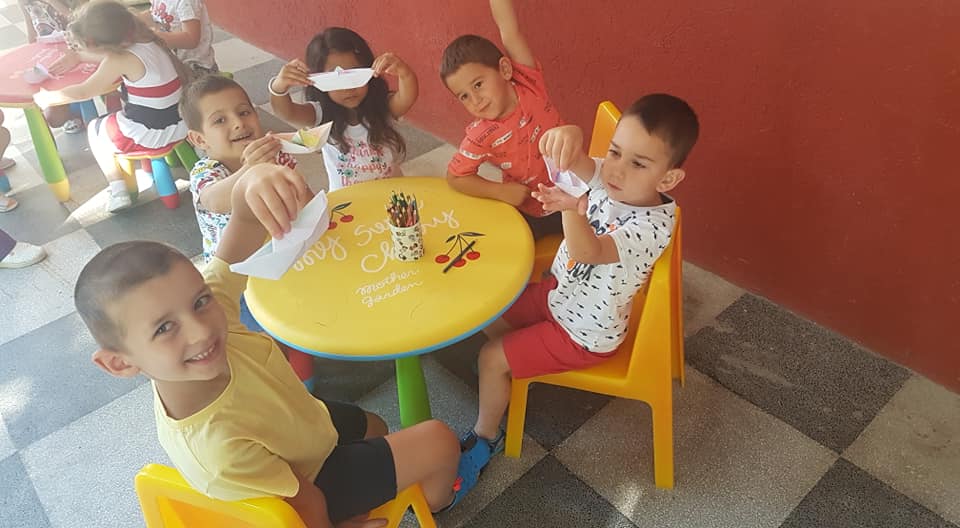 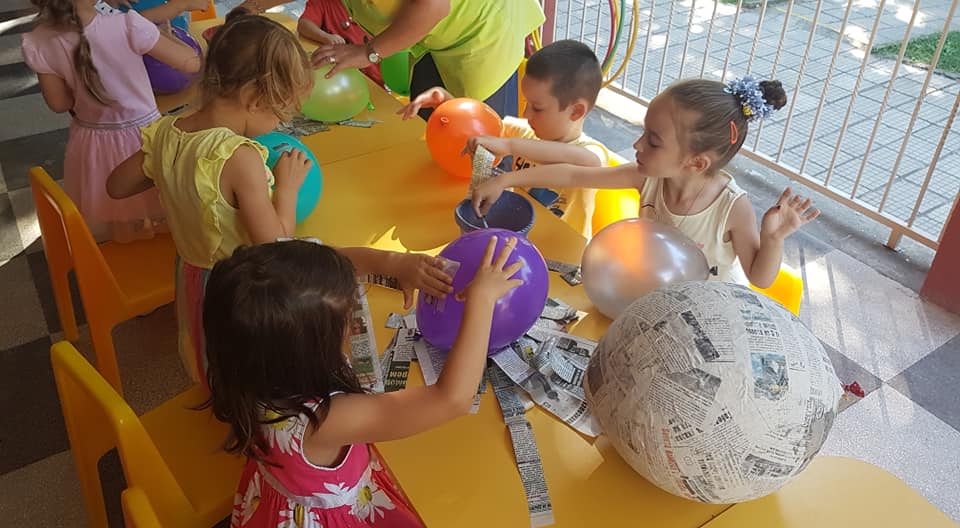 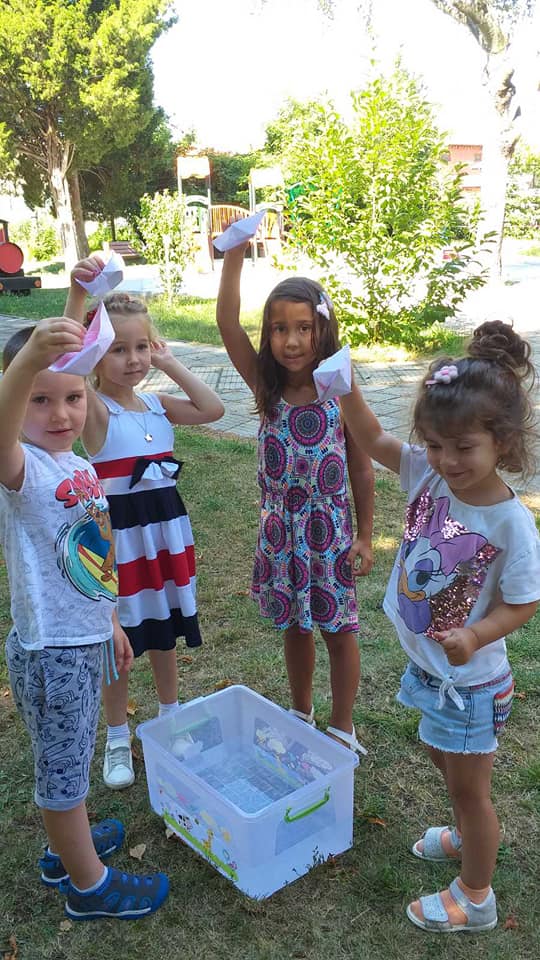 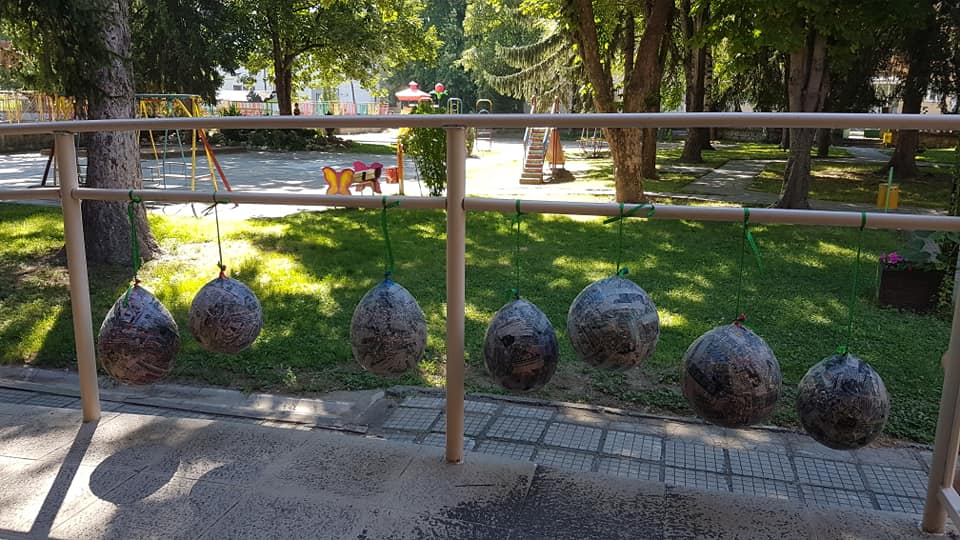 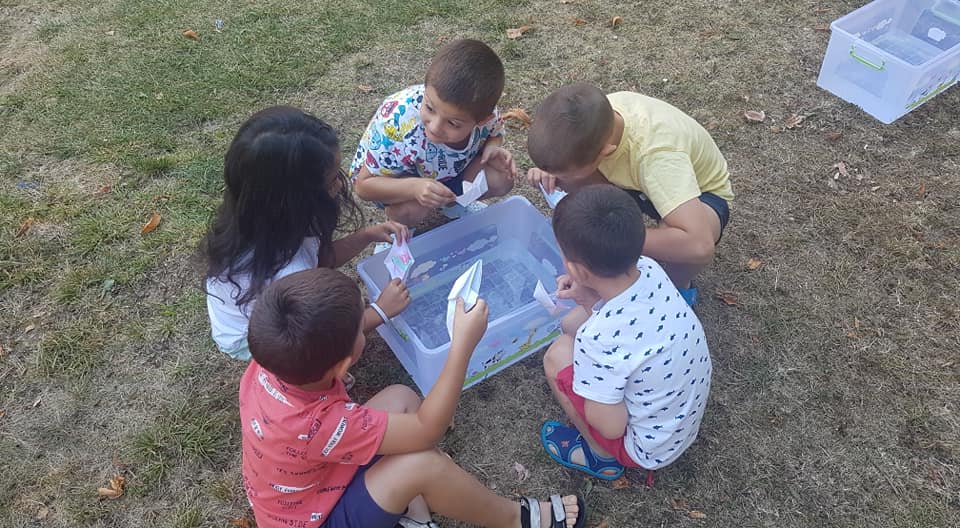 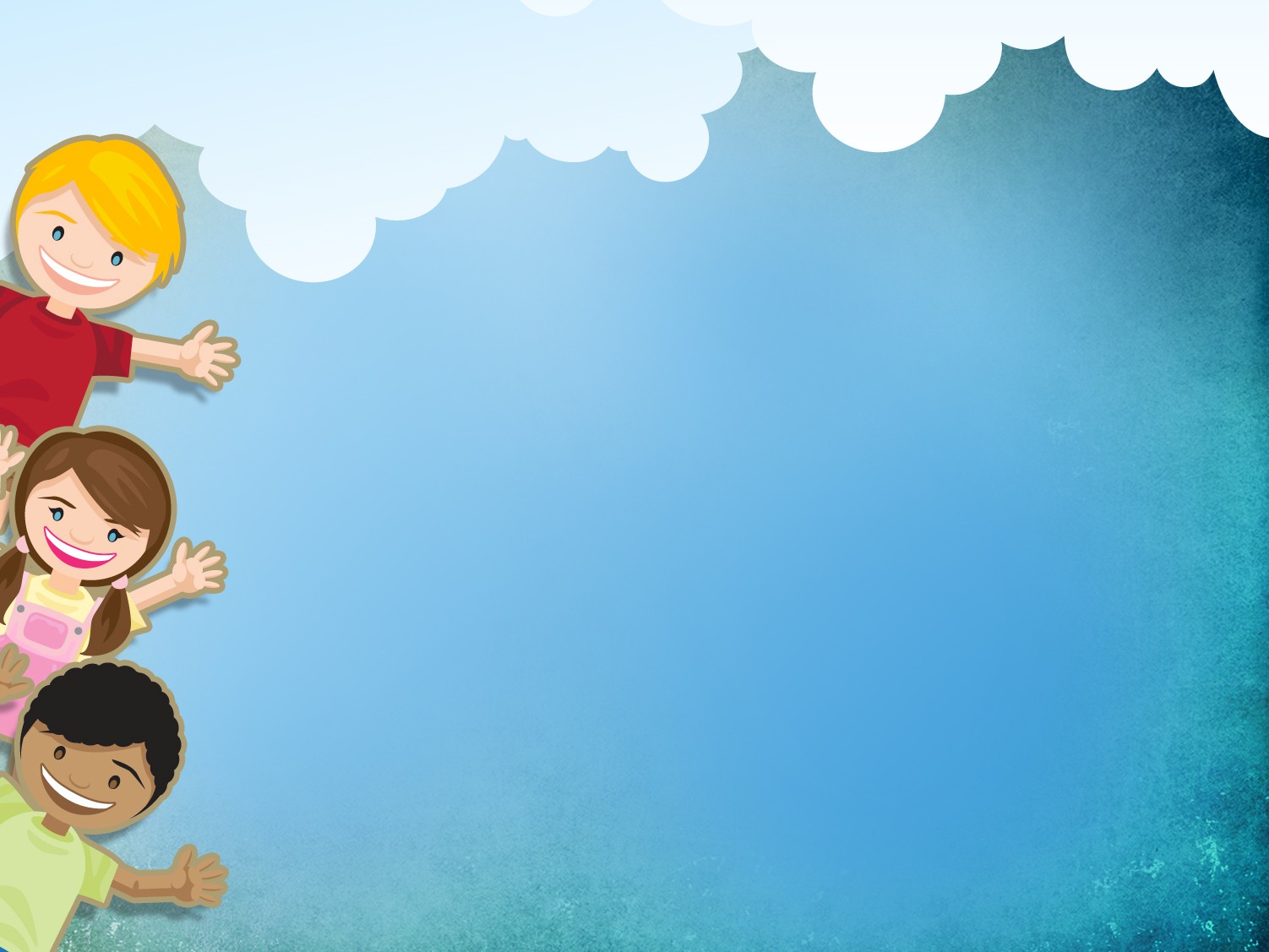 Благодарим Ви за вниманието!